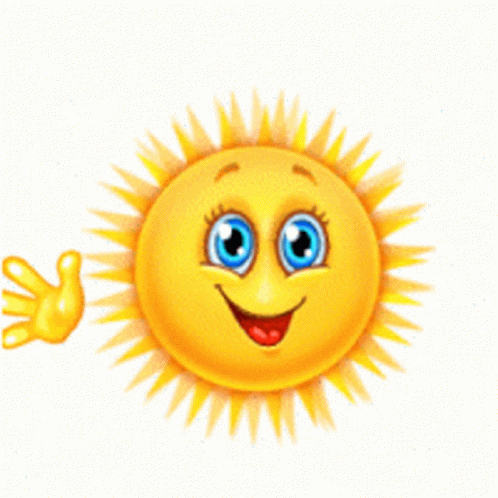 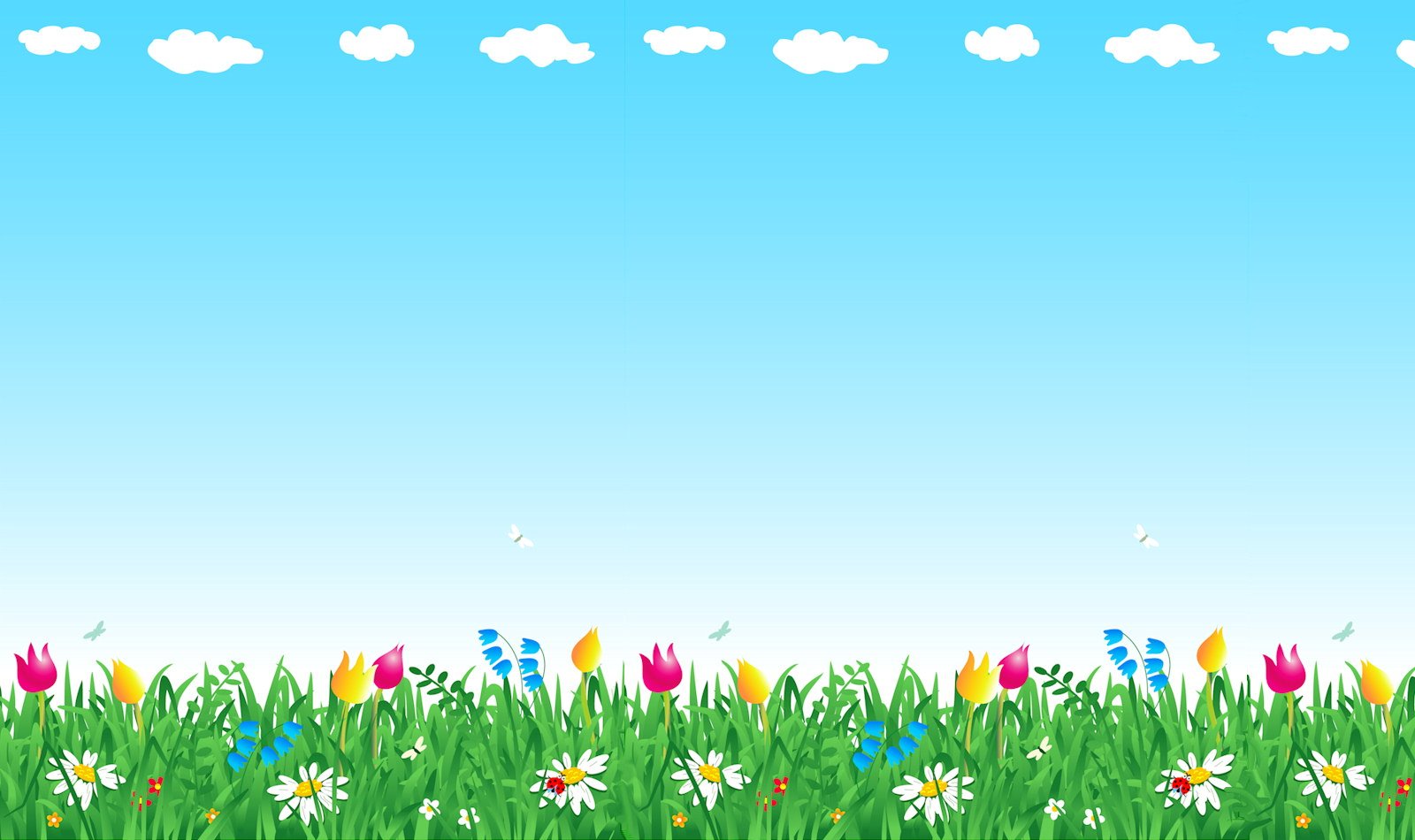 Муниципальное казенное дошкольное образовательное учреждение детский сад «Рябинка»  
г.п. Куминский
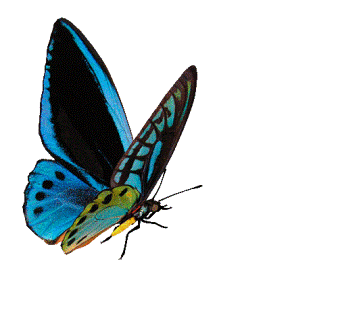 Моя педагогическая находка: 
«Эколого – психологические тренинги в детском саду»
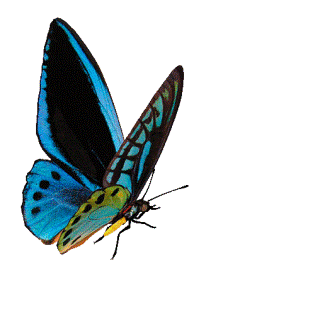 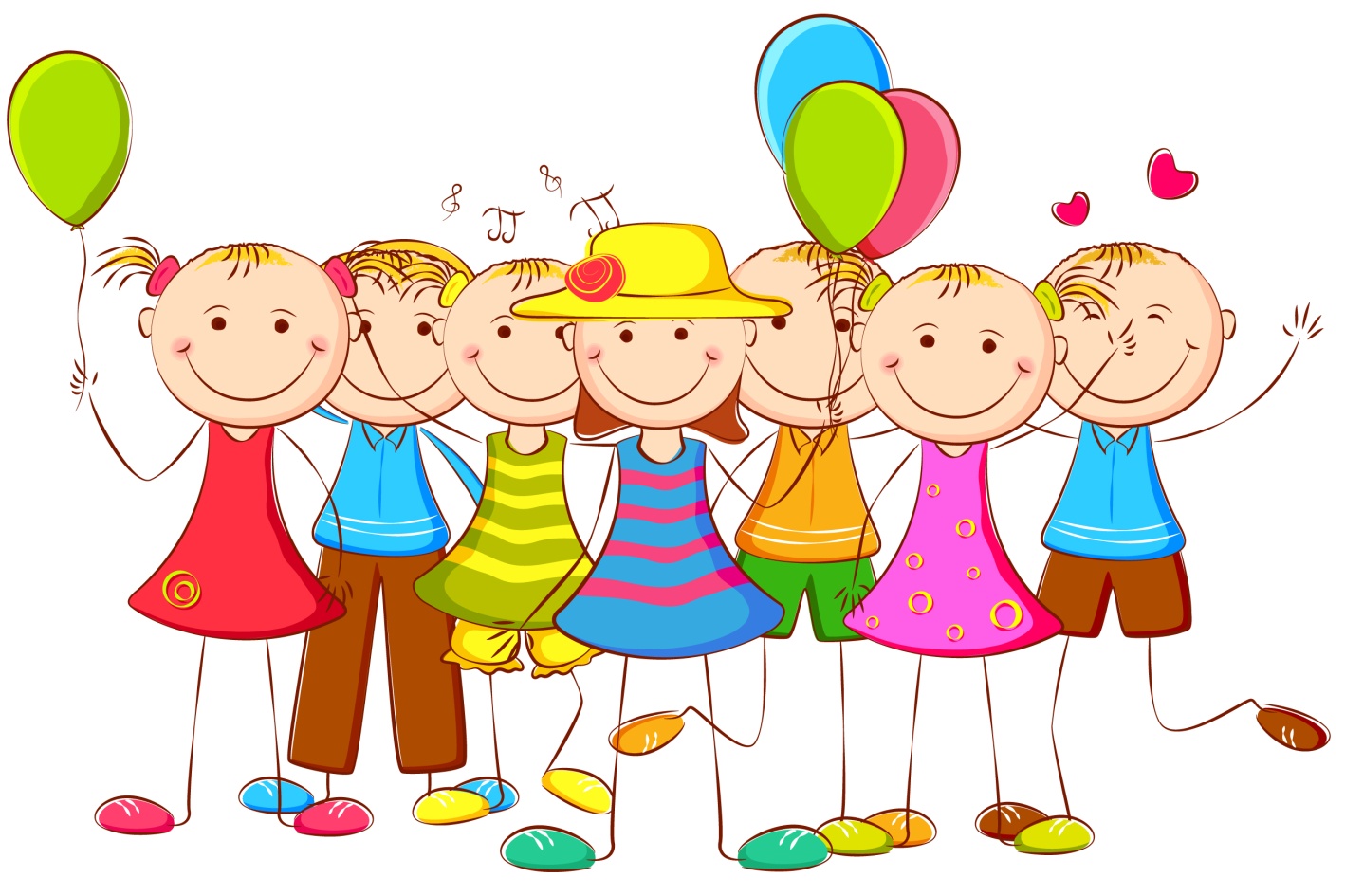 Автор: Майшева  Любовь Деонисовна, педагог-психолог
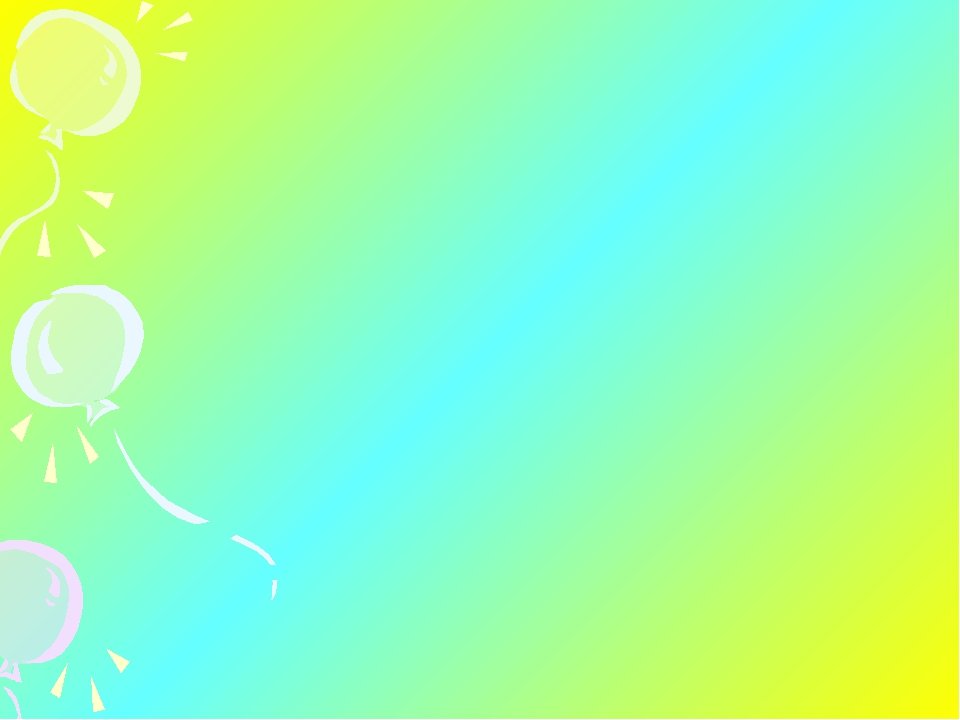 Цель: развитие эмоционально – волевой сферы у детей
Задачи: 
формировать  экологические установки у детей (например, нет «вредных» и «полезных» насекомых), преодоление прагматического отношения к природным объектам; 
учить детей приемам саморасслабления, снятия психомышечного напряжения;
учить детей взаимодействию со сверстниками, способствовать сплочению  детского коллектива;
формировать у детей умения и навыки практического владения выразительными движениями;
развивать у детей коммуникативные навыки, чувства эмпатии, сопереживания;
развивать мировоззрение, расширение субъективного экологического пространства, коррекция способов взаимодействия с природой;
 развивать чувства эмоциональной отзывчивости к природе; 
воспитывать эмоциональную отзывчивость детей к природе.
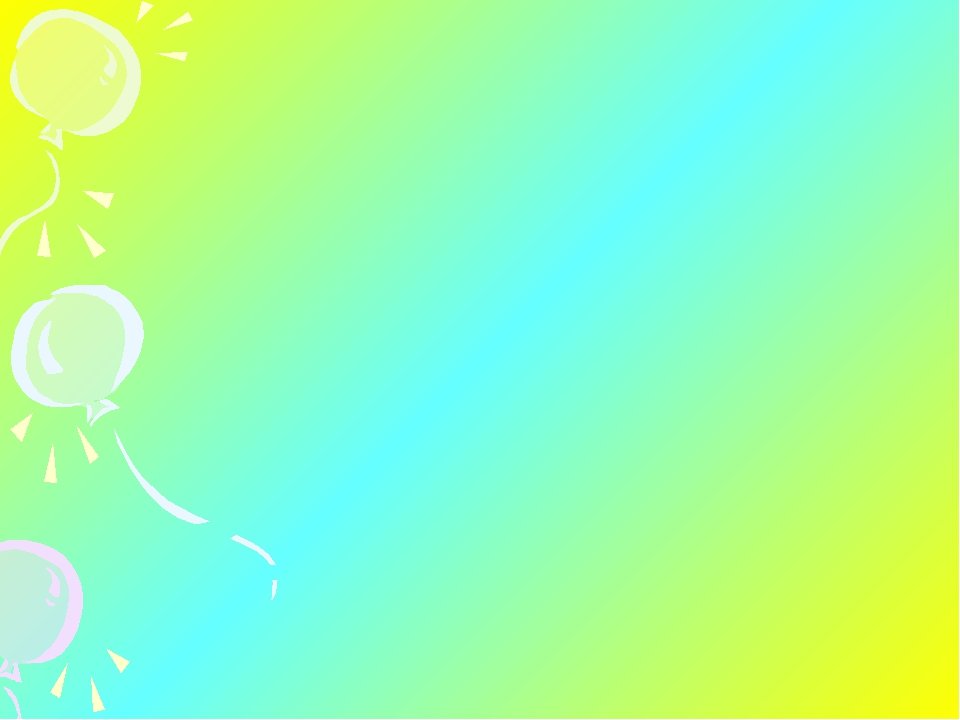 Новизна данного тренинга заключается в том, что он содержит разнообразные этюды, игры и упражнения, воспитывающие волевые качества: терпение, усидчивость, целеустремленность. В дошкольном возрасте ребенок живет в «мире эмоций», его эмоциональная сфера пластична и легко поддается коррекции.
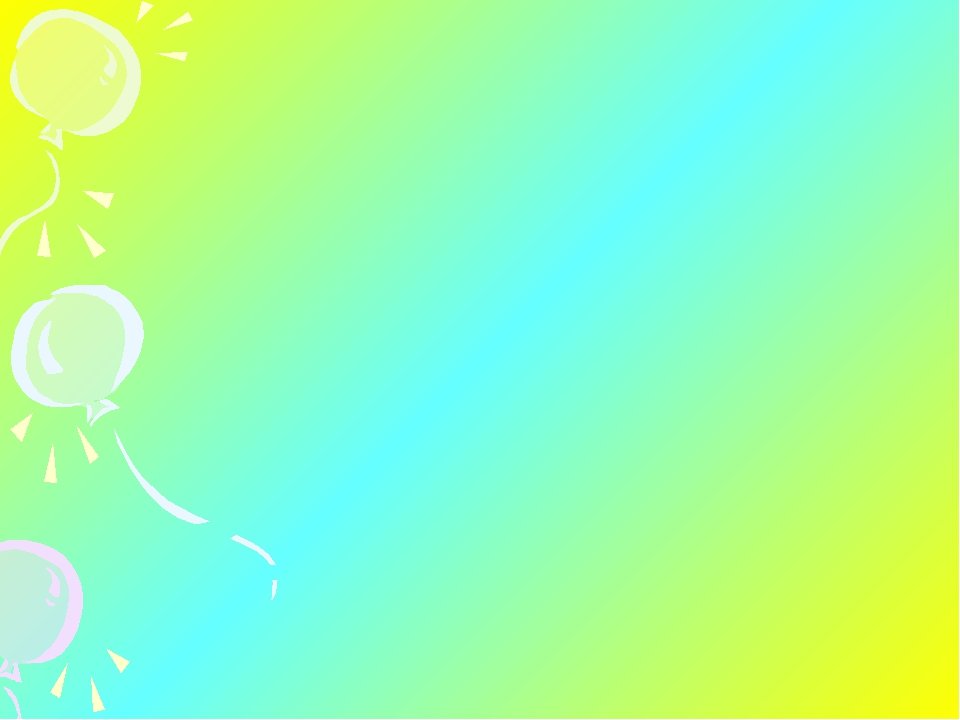 Эколого-психологический тренинг-
Комплексная форма экологического образования, основанная на общей методологии социально-психологических тренингов и направленная на коррекцию и развитие отношений дошкольника к себе (в первую очередь, к своему духовному и физическому здоровью) и к окружающей социоприродной среде.
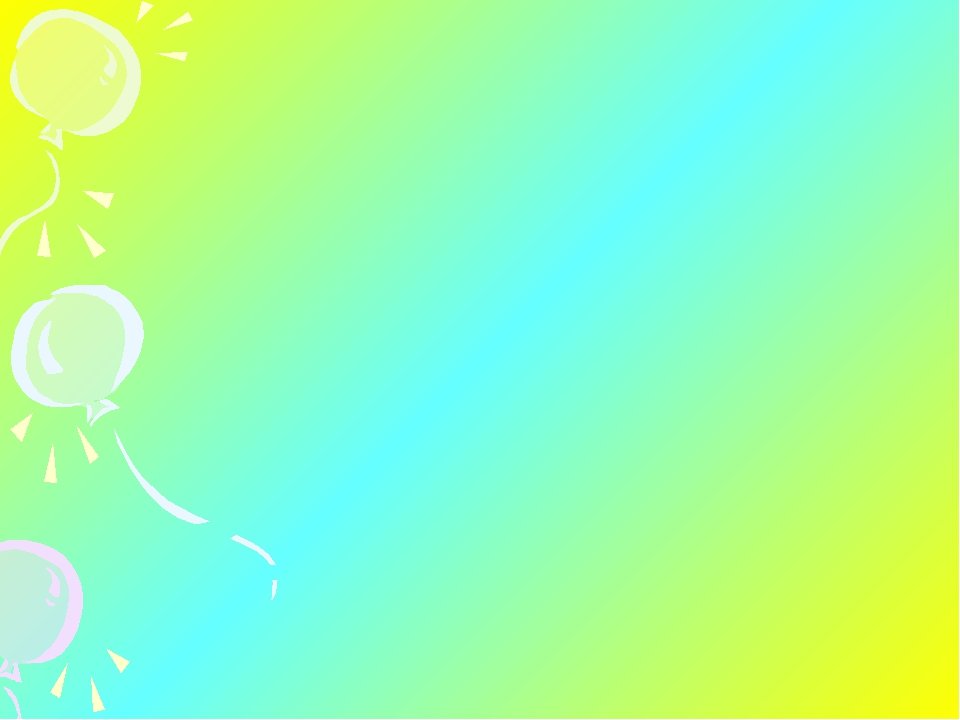 Эколого-психологические тренинги -
дают заметный оздоровительный эффект, снимают психологическую напряженность и настраивают на доброжелательное отношение ко всему живому. Тренинги позволяют сконцентрироваться и выразить свои мысли, ощущения, переживания.
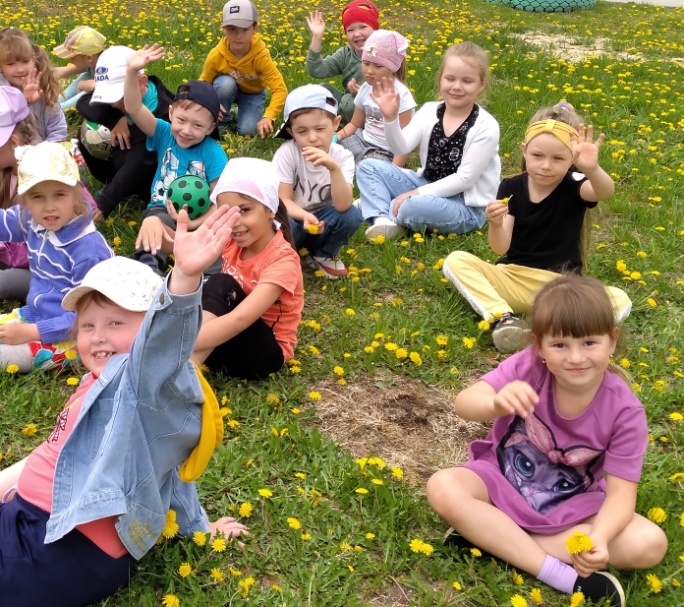 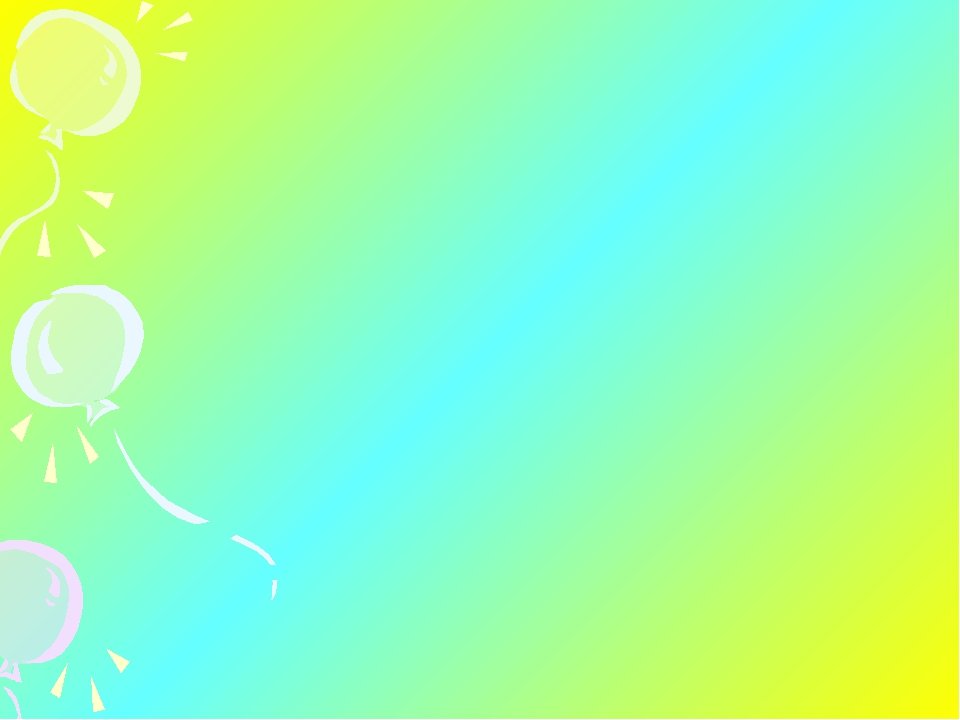 Методическая литература
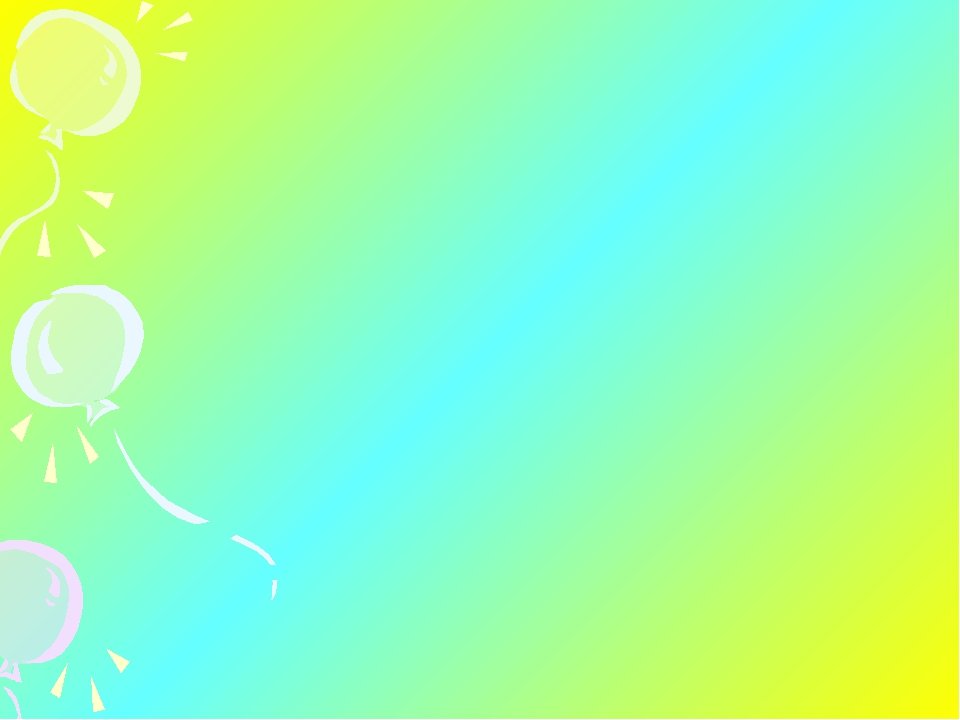 Диагностический инструментарий
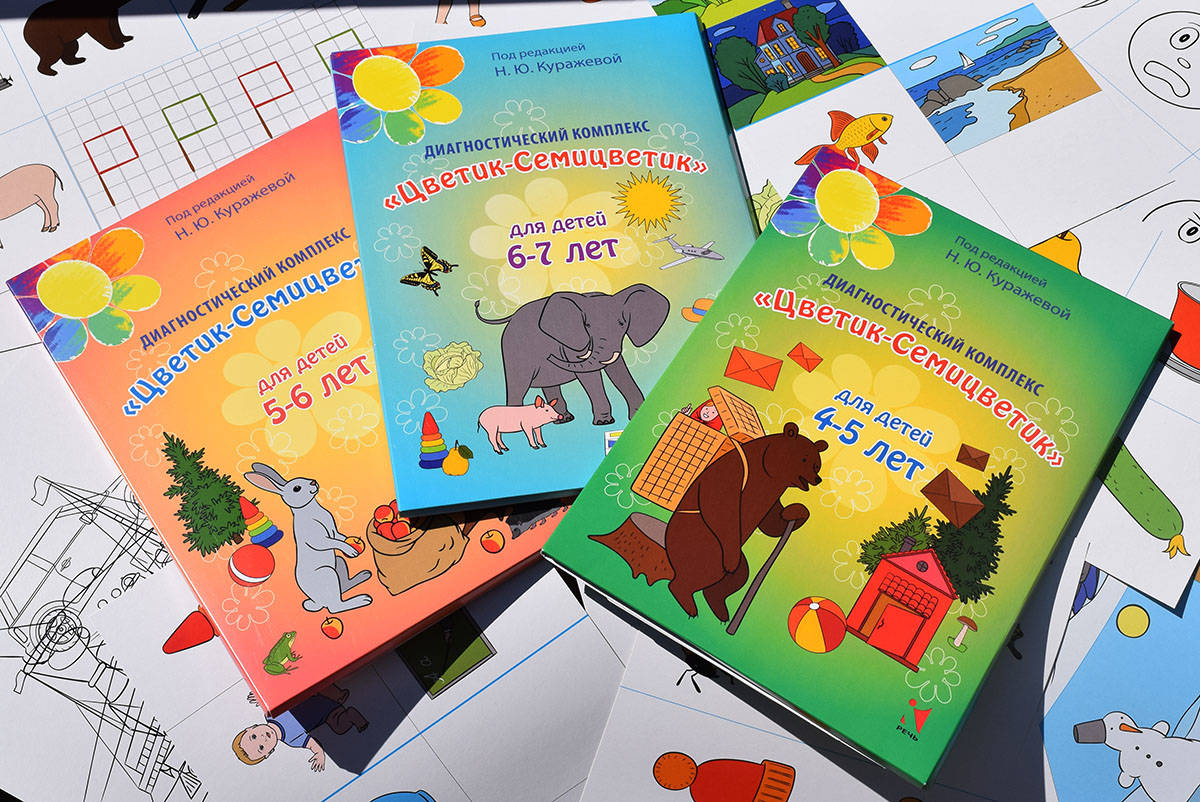 Рисуночная методика «Кактус»
Тест Тревожности (Р. Тэммл),
Методика Е.И. Изотовой 
Тест «Страхи в домиках»)
Методика на самооценку 
Методика М. Люшера «Цветовой тест»
« Лесенка»(В.Г. Шур,С.Г. Якобсон)
Проективный тест «Дом – Дерево – Человек» 
Анкета для родителей, разработанная Г.П.Лаврентьевой и Т.М.Титаренко, выявляющая поведенческие нарушения - агрессивность и тревожность ребенка.
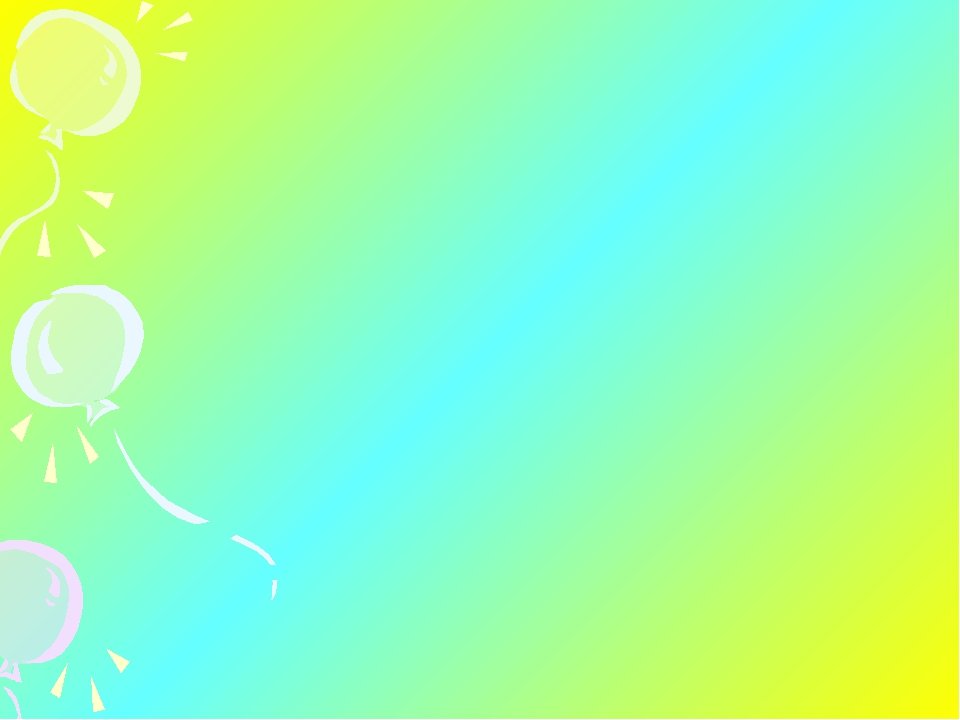 Уголок настроения
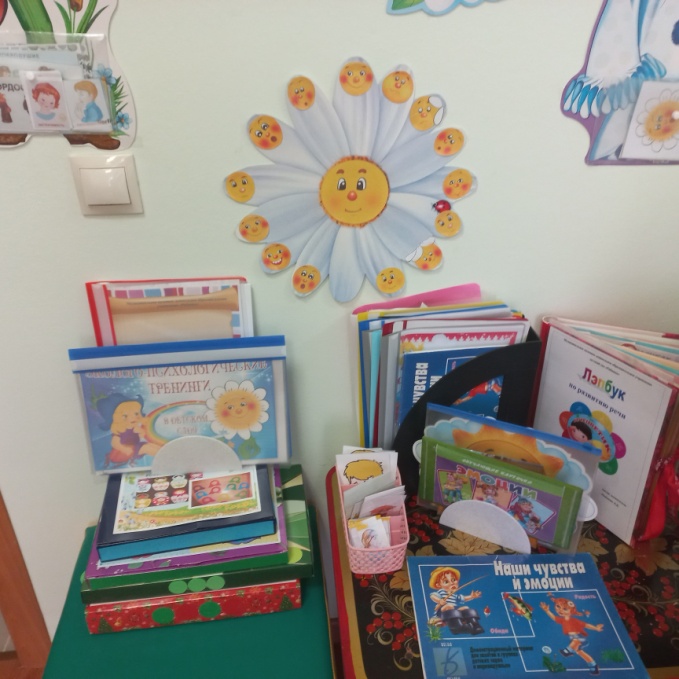 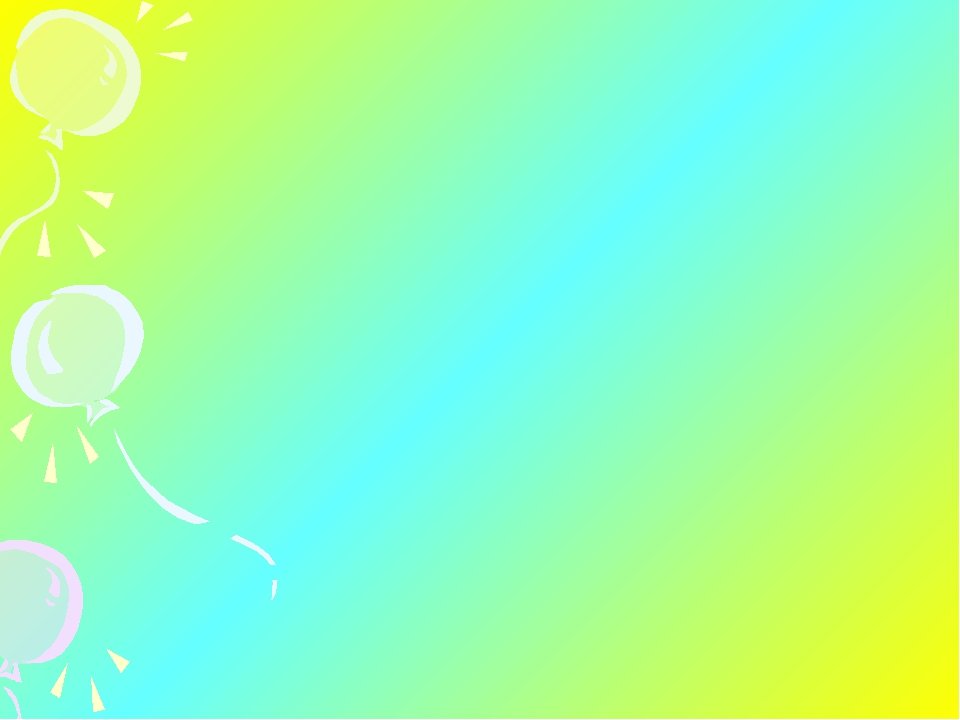 Методический и наглядный материал
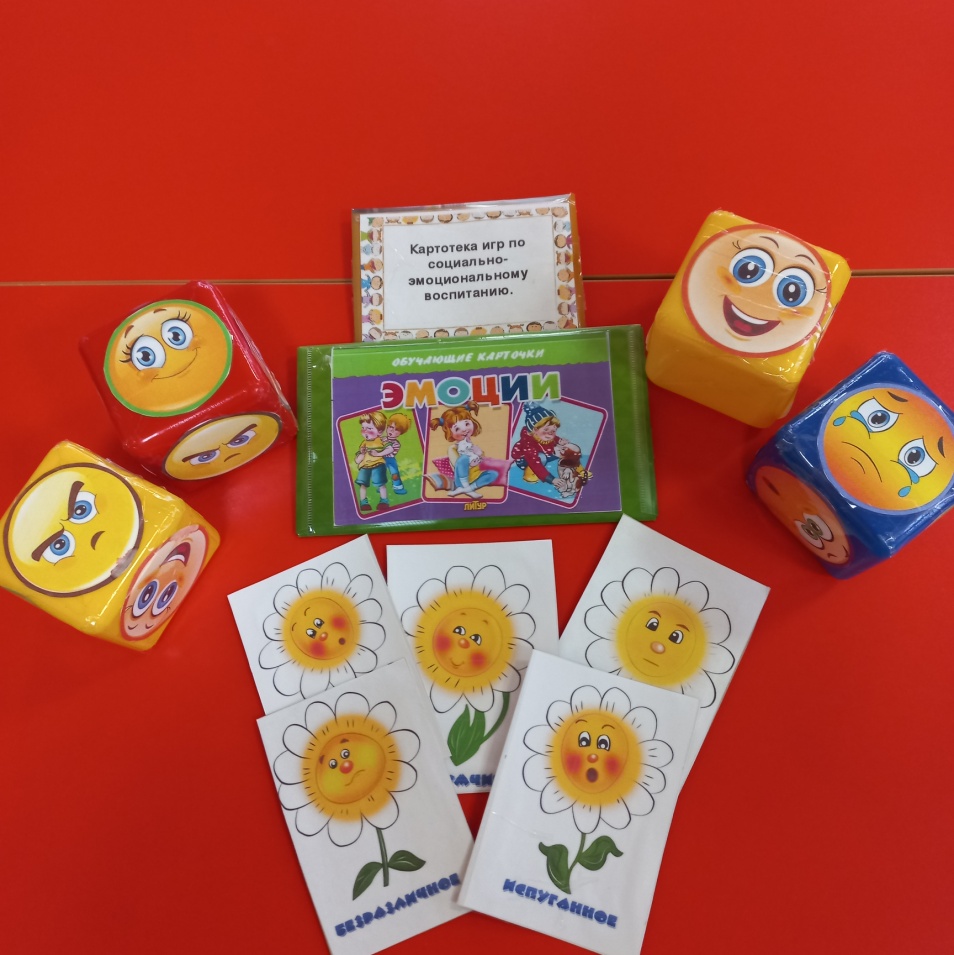 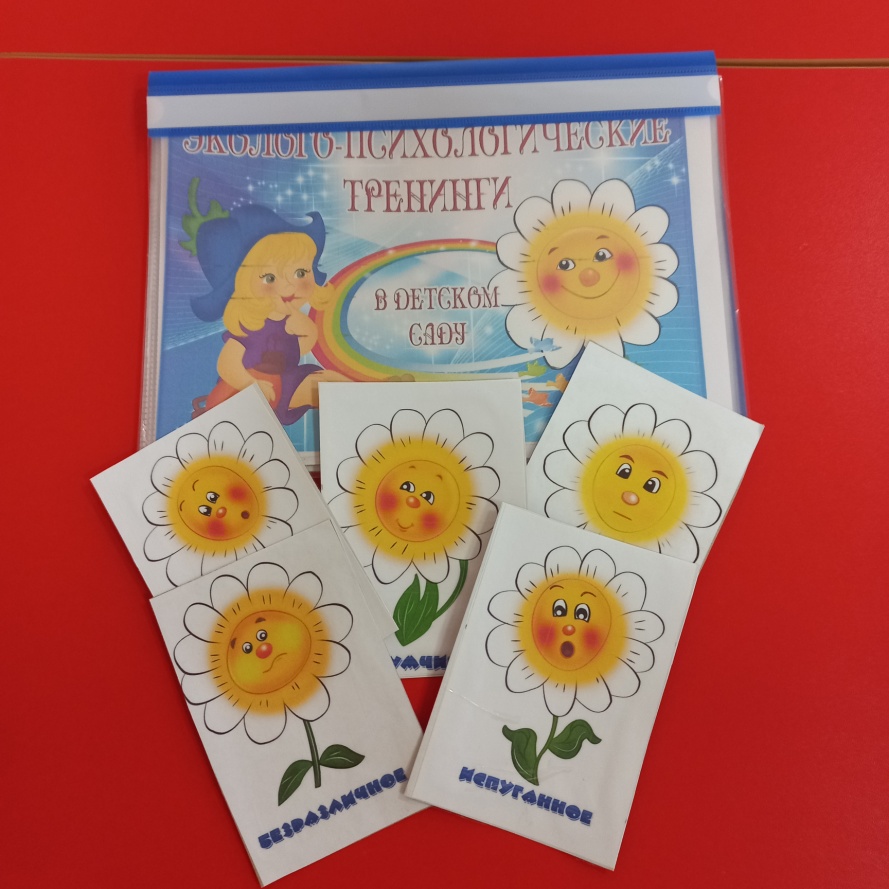 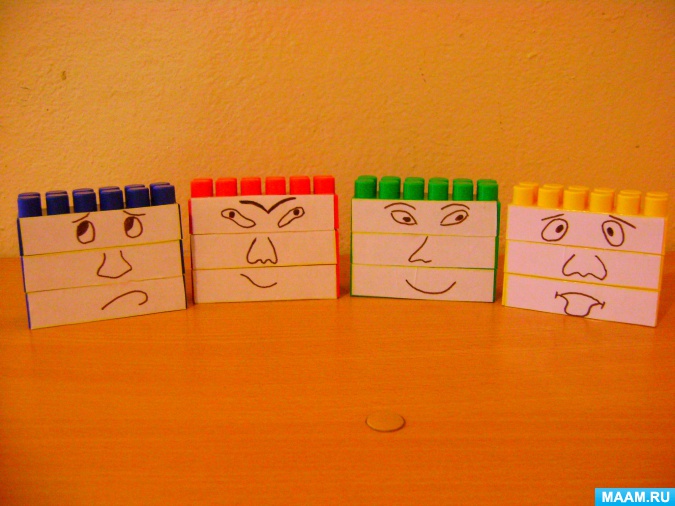 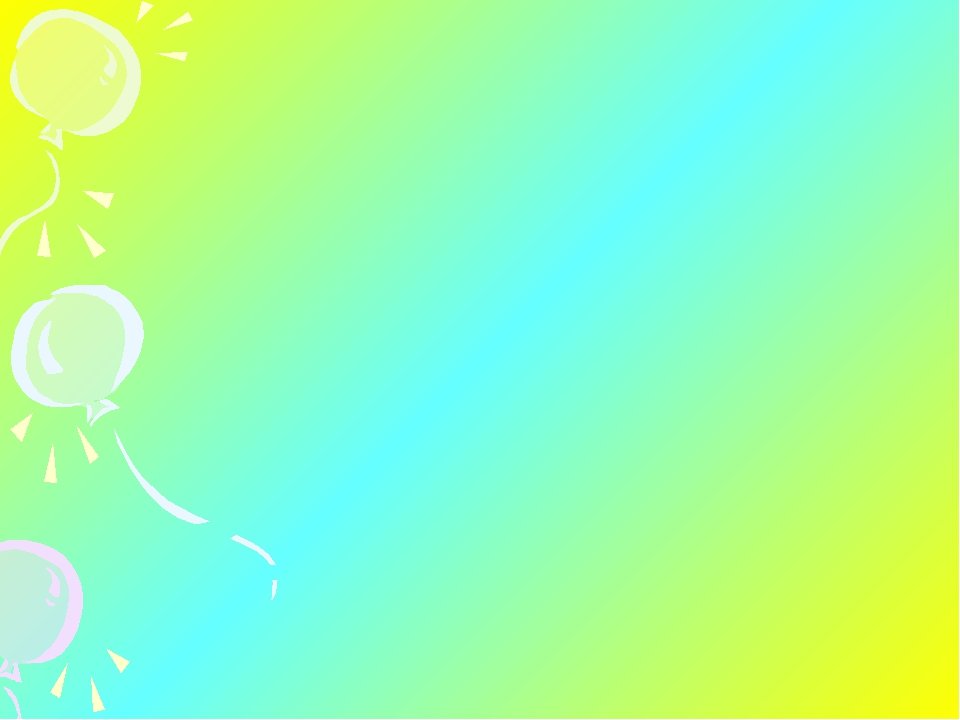 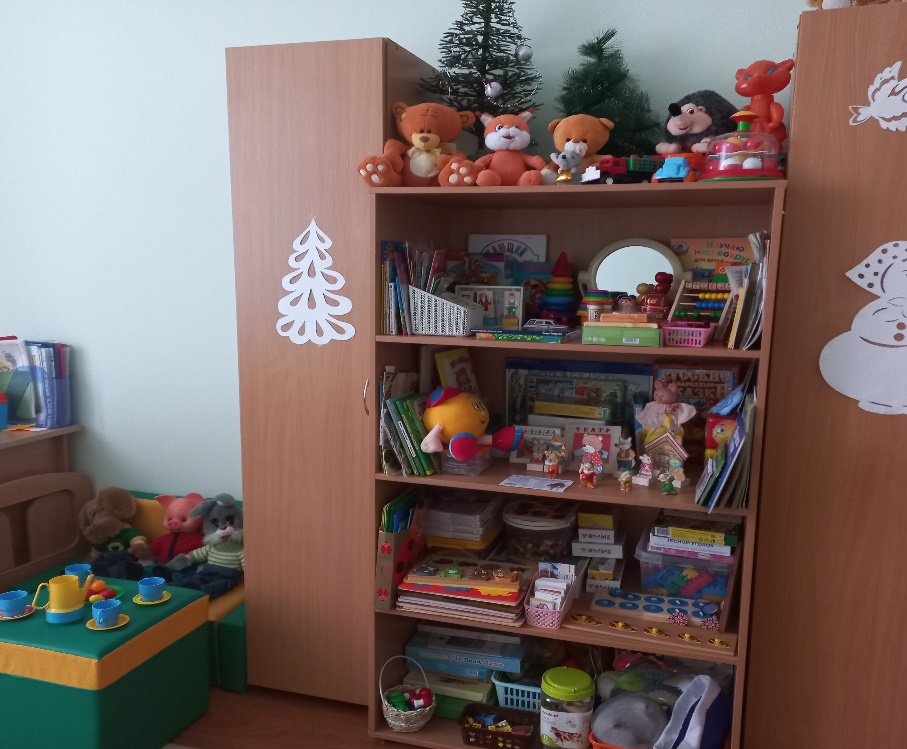 Зеркало эмоций 
Настроение «Мальчика и девочки»
Дидактическое пособие «Герои сказок»; «Ромашка настроения»; «Человечки»; «Накорми животное»; «Улыбнись»; Кубик настроения (животные)
Дидактическое пособие «Лепбук»
Демонстрационный материал «Наши чувства и эмоции»
Практические материалы (картотеки пальчиковой гимнастики, психогимнастики, релаксации, и др.).
Набор игрушек и настольных игр.
Кинетический песок
Набор материалов для детского творчества (строительный материал, пластилин, краски, цветные карандаши, бумага, клей)
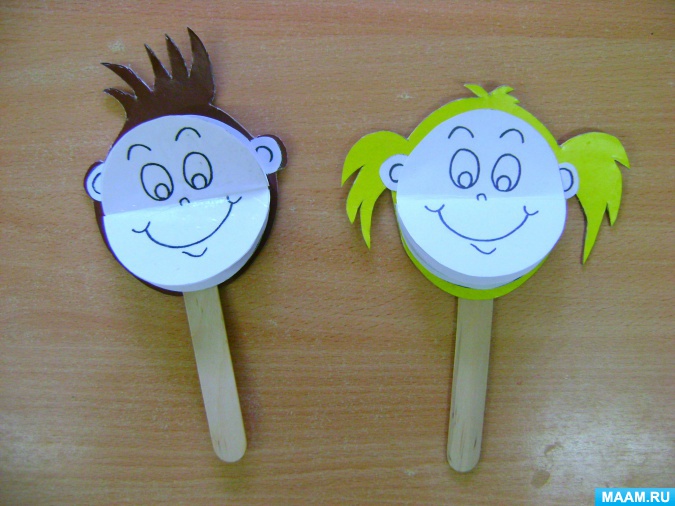 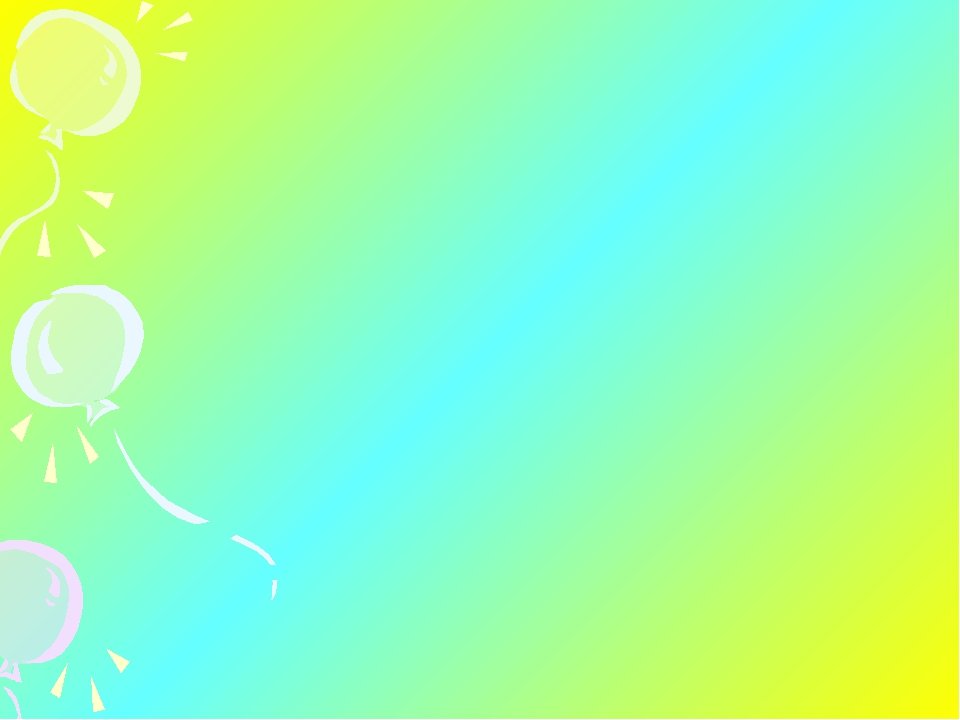 Приветствие «Поздороваемся»
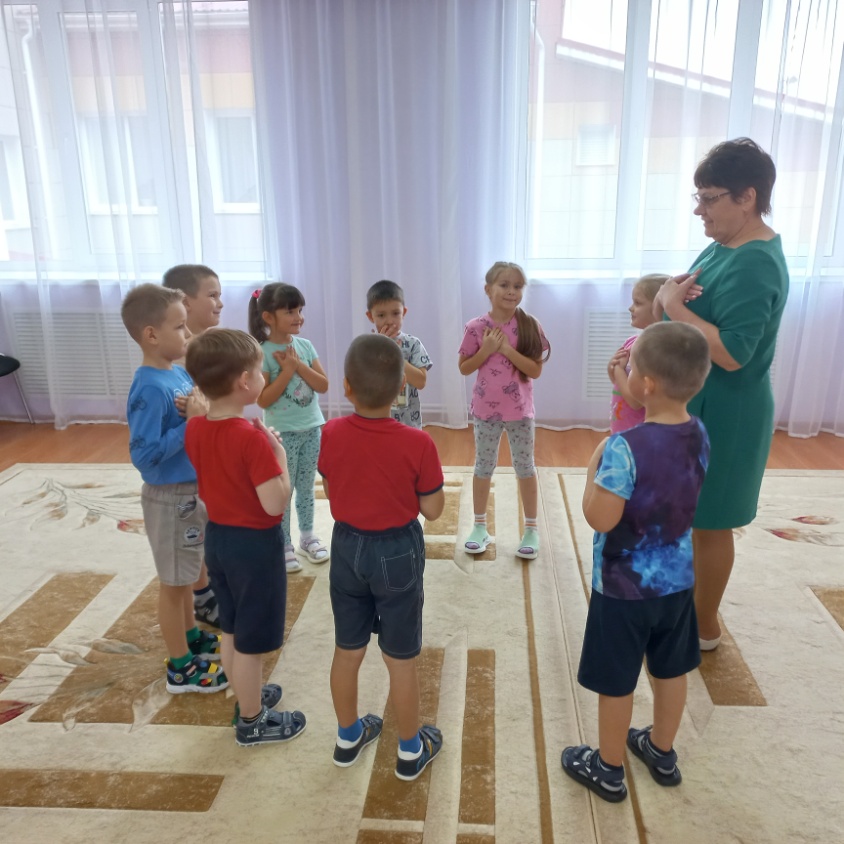 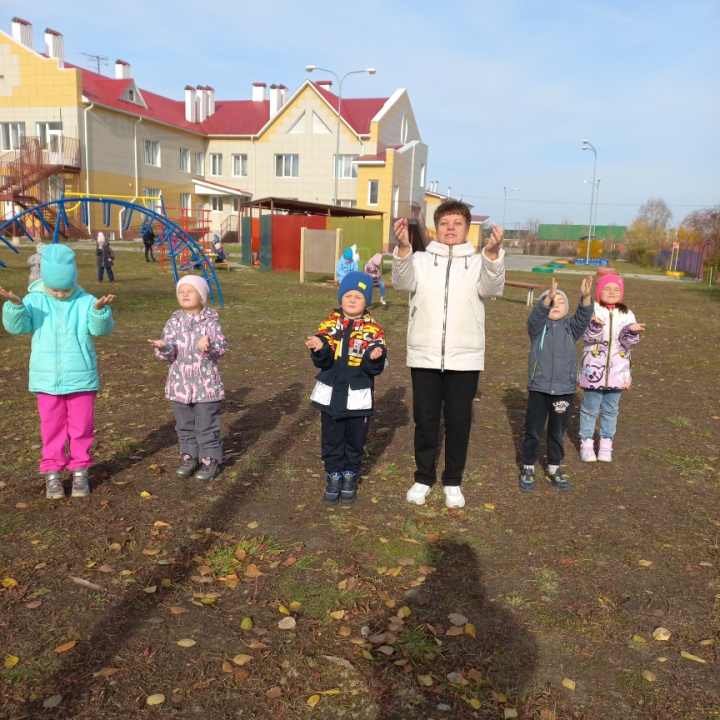 Здравствуй, солнце золотое!
Здравствуй, небо голубое!
Здравствуй, вольный ветерок!
Здравствуй, матушка – земля!
Здравствуй, ты, и здравствуй, Я!
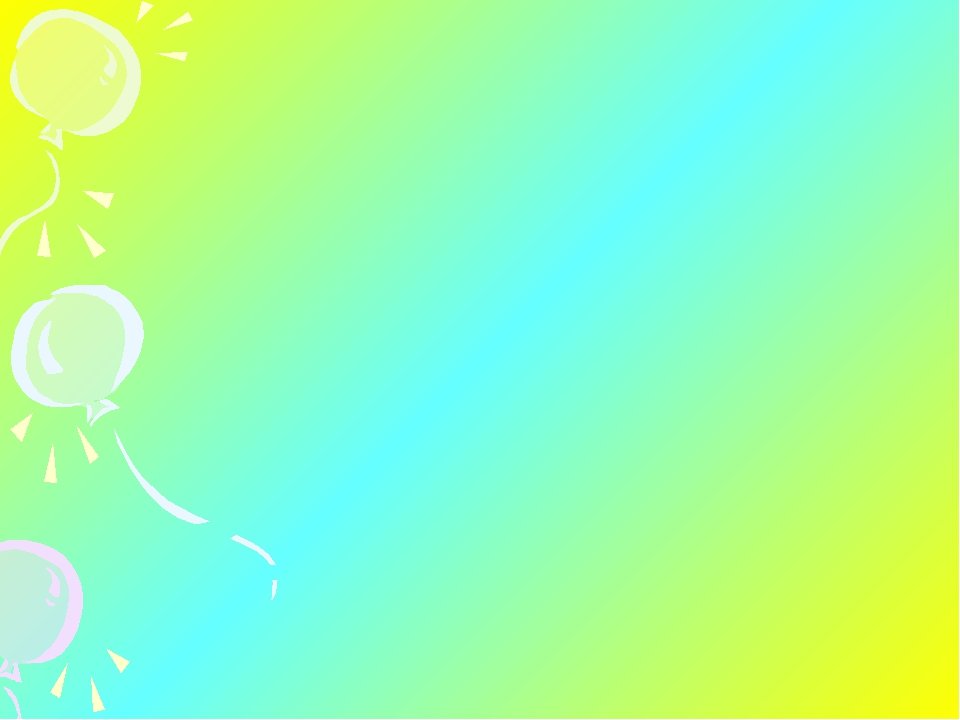 Релаксационные упражнения
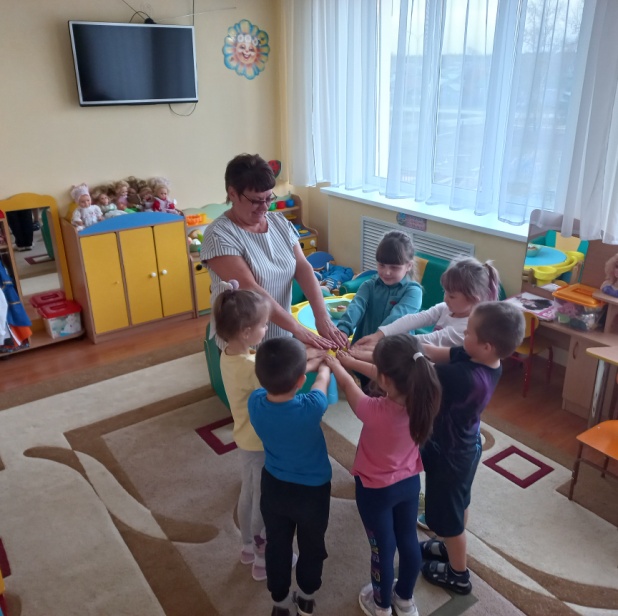 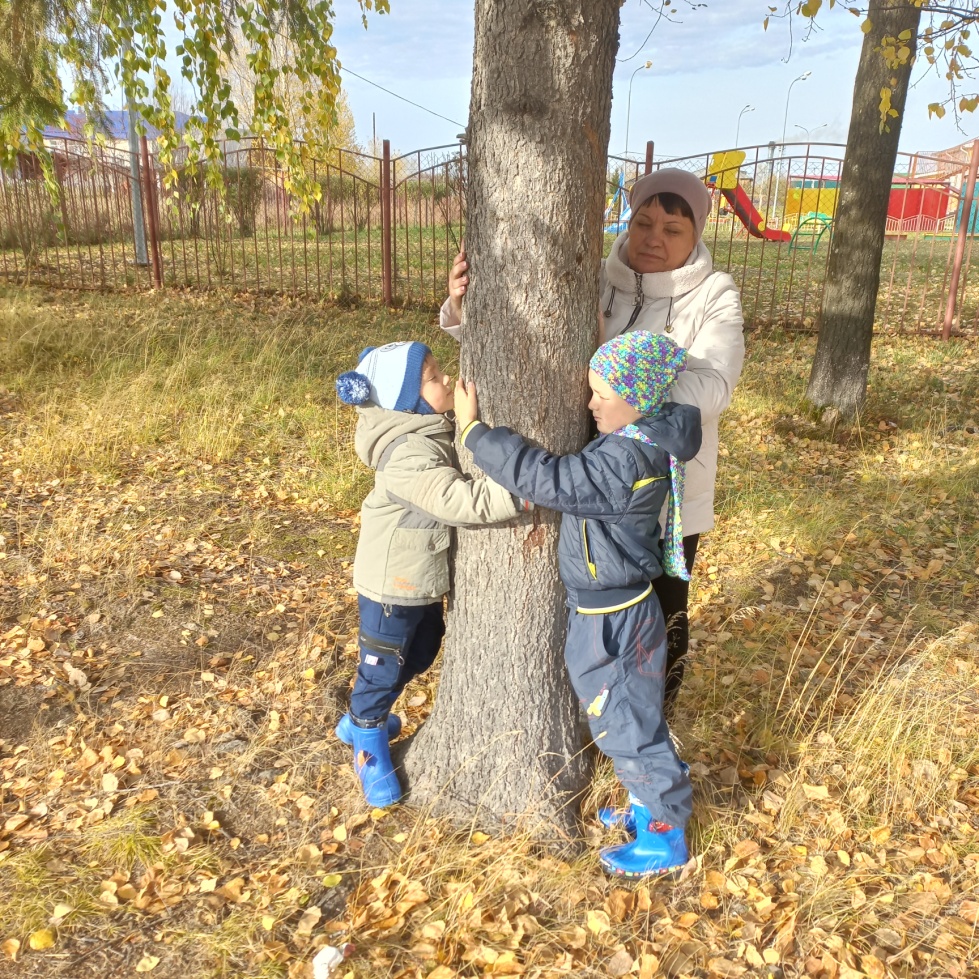 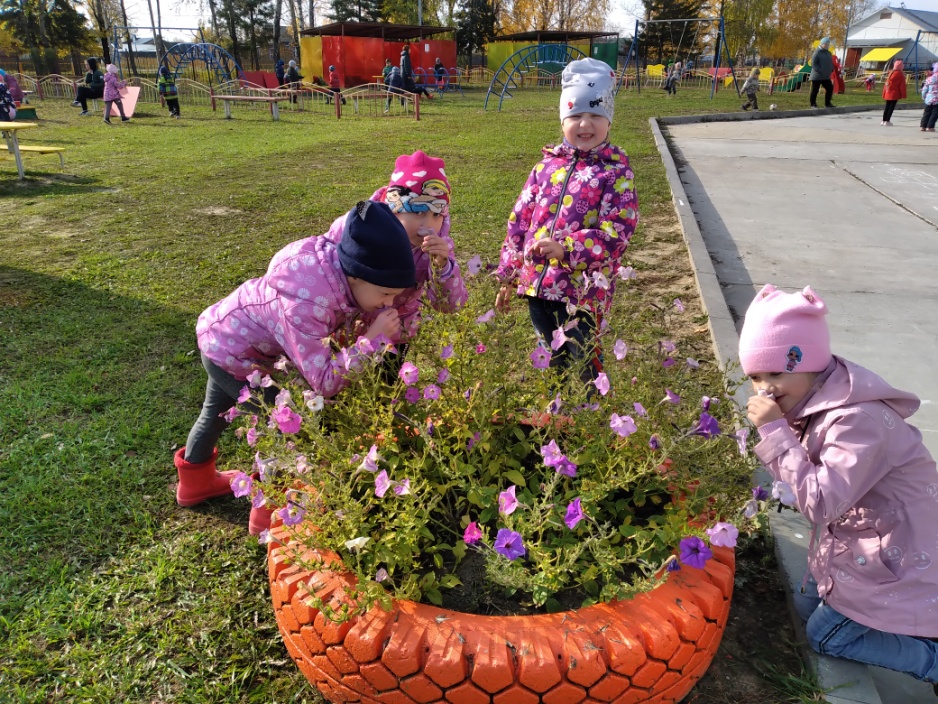 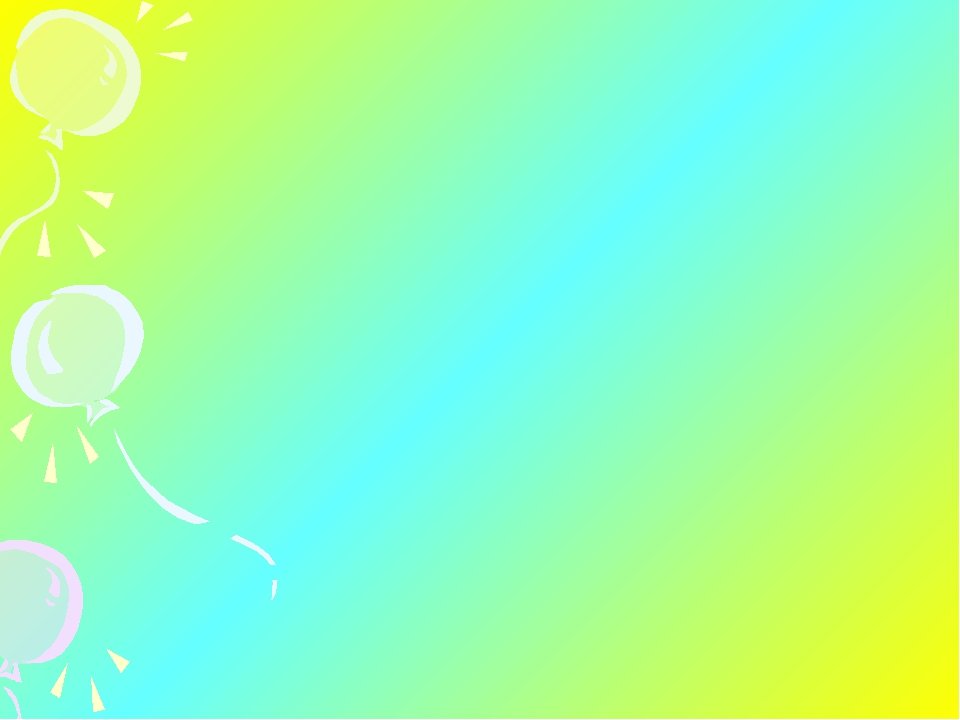 Тренинг «На лесной лужайке» Упражнение «Паук»
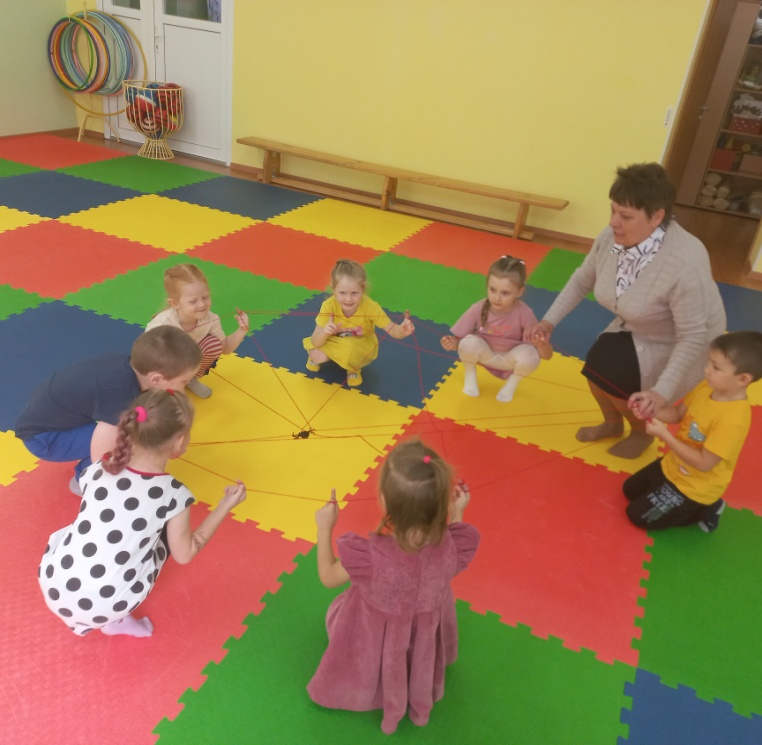 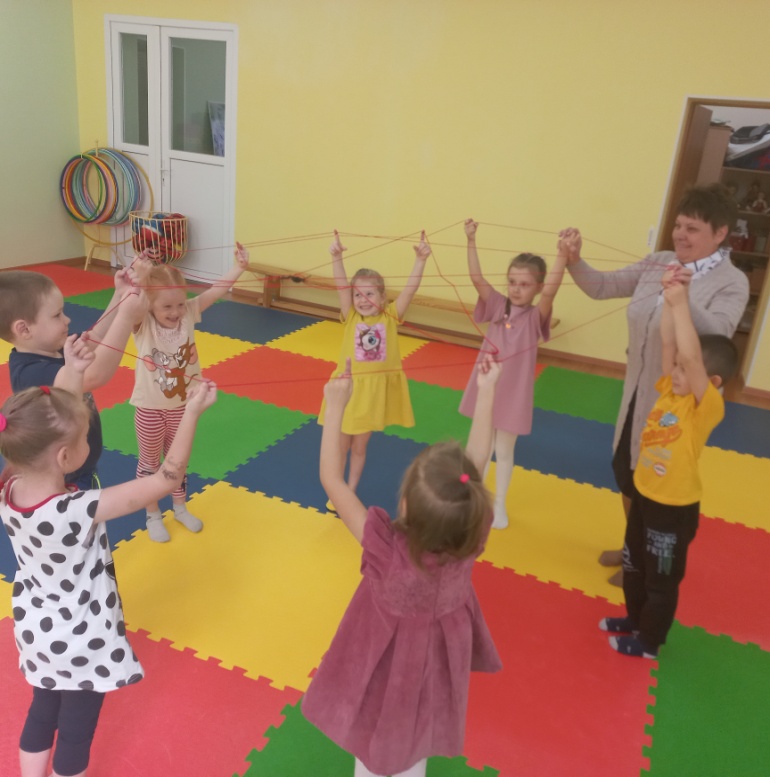 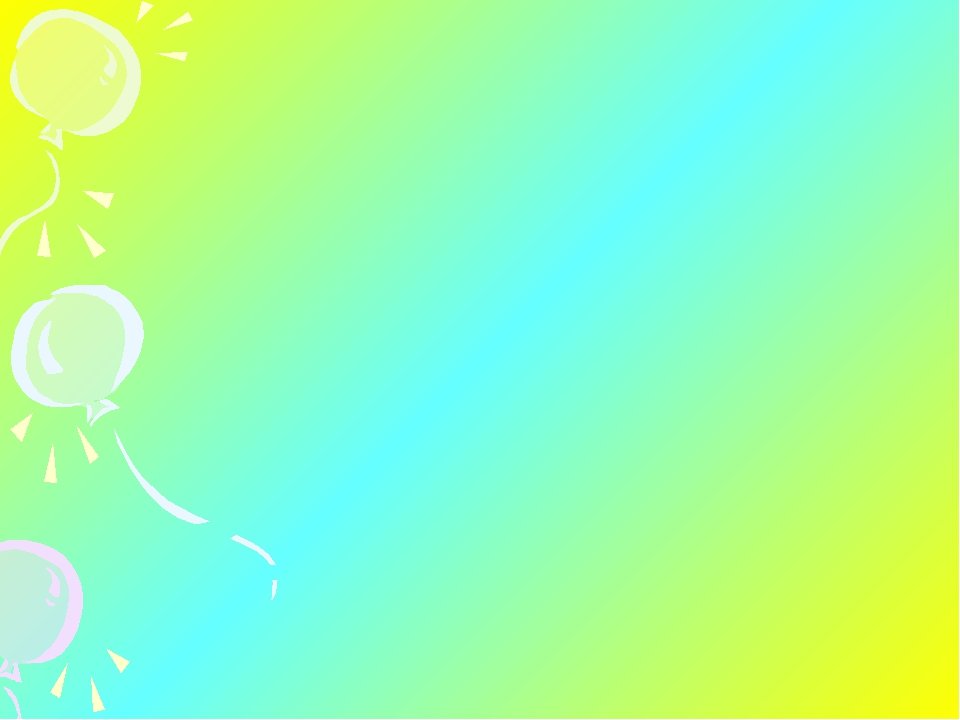 Упражнение «Сороконожка»         На  снятие  у детей телесных зажимов
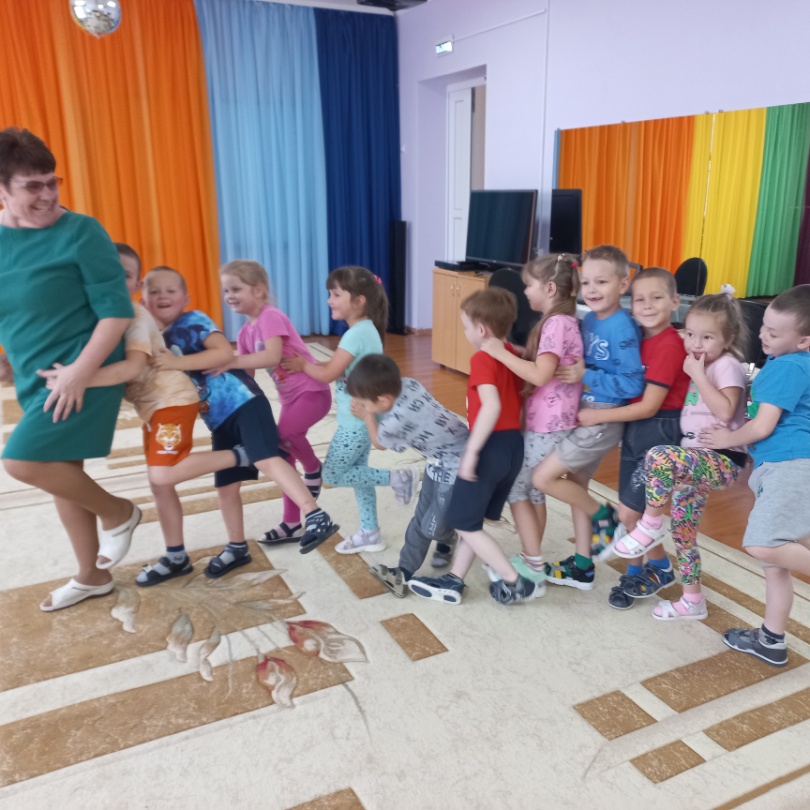 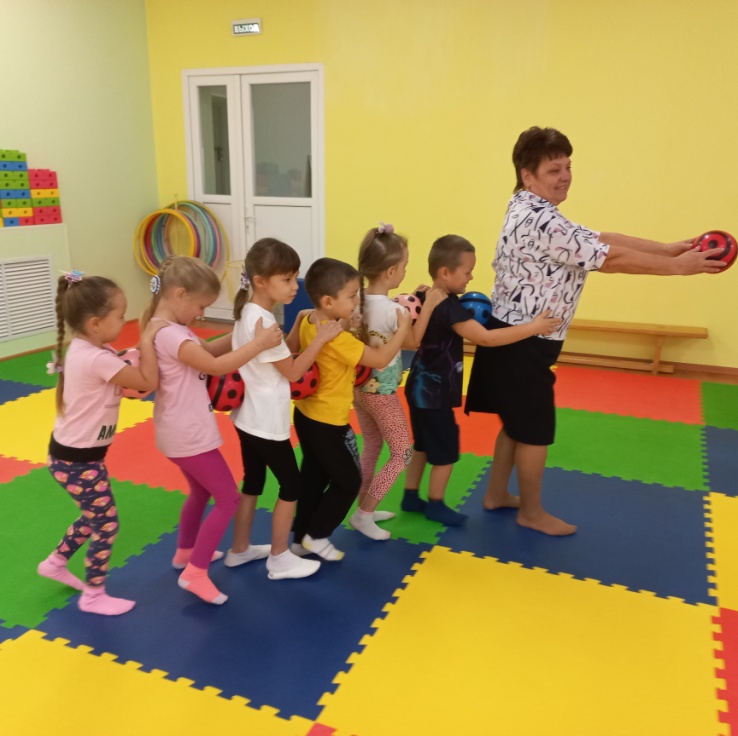 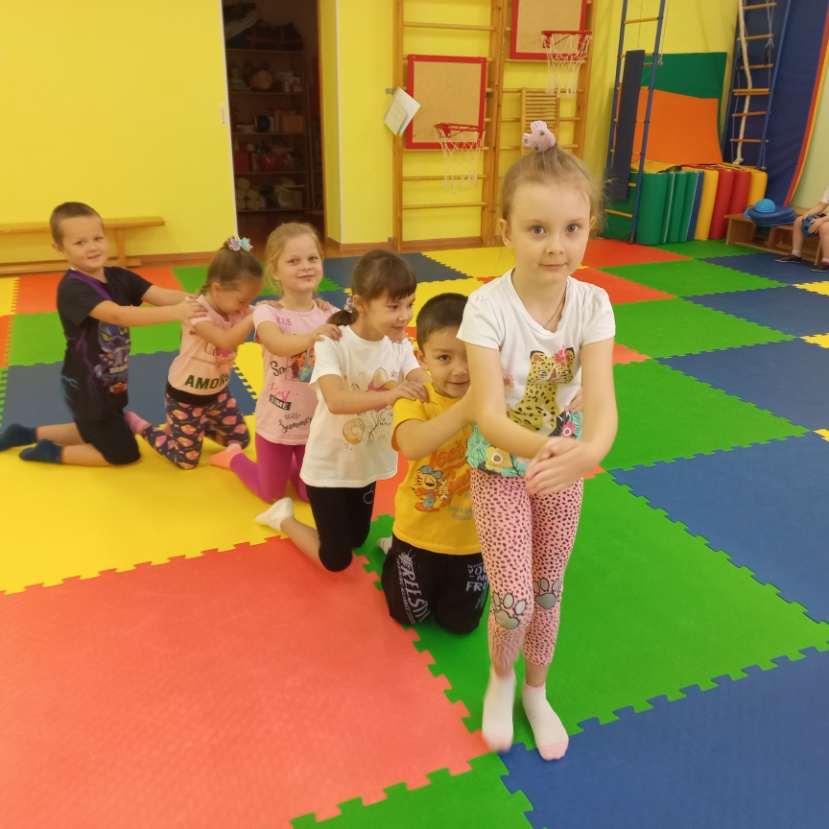 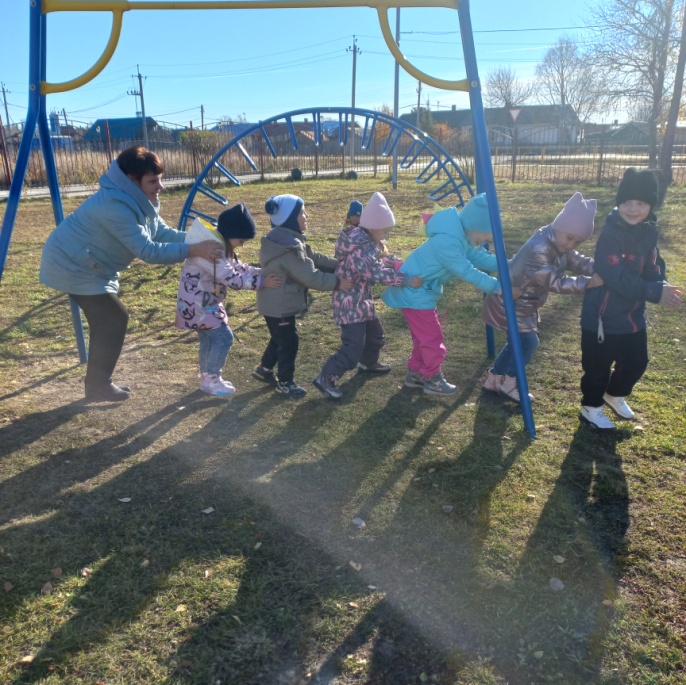 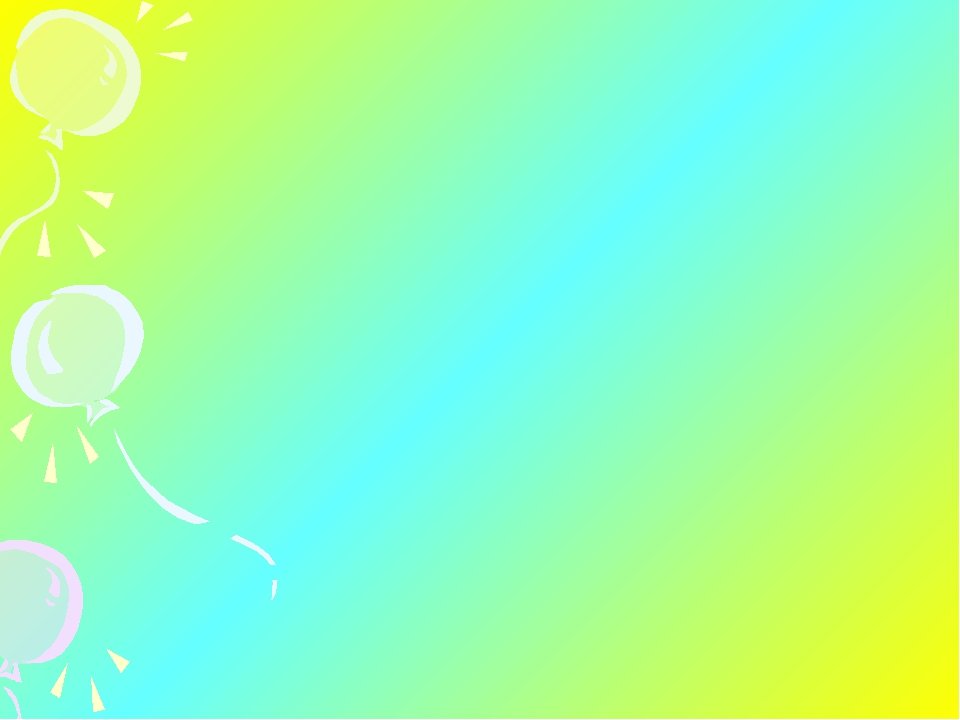 Упражнение «Пчелка Жужа», «Змея, кусающая свой хвост»  Игры помогают детям избавиться от имеющихся страхов, снять напряженность и невротические состояния.
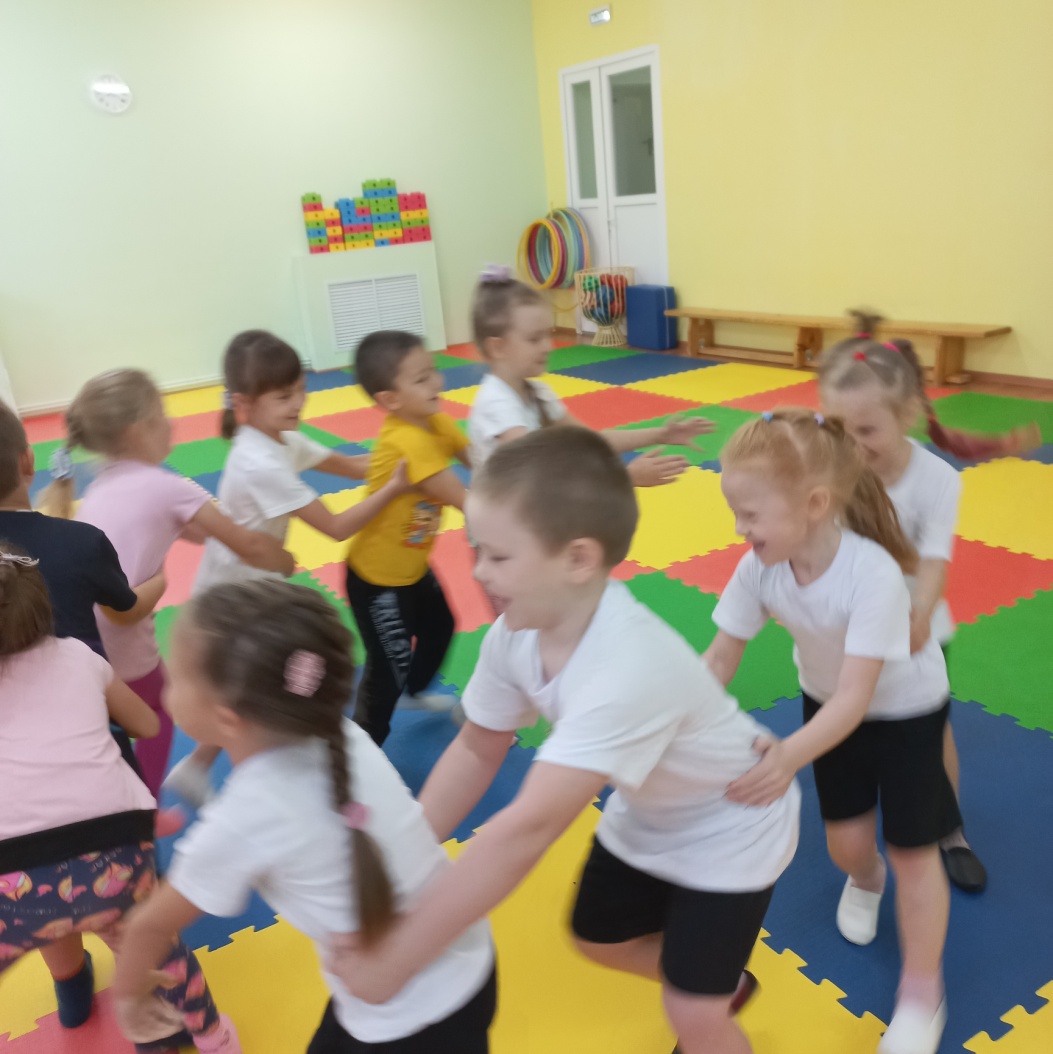 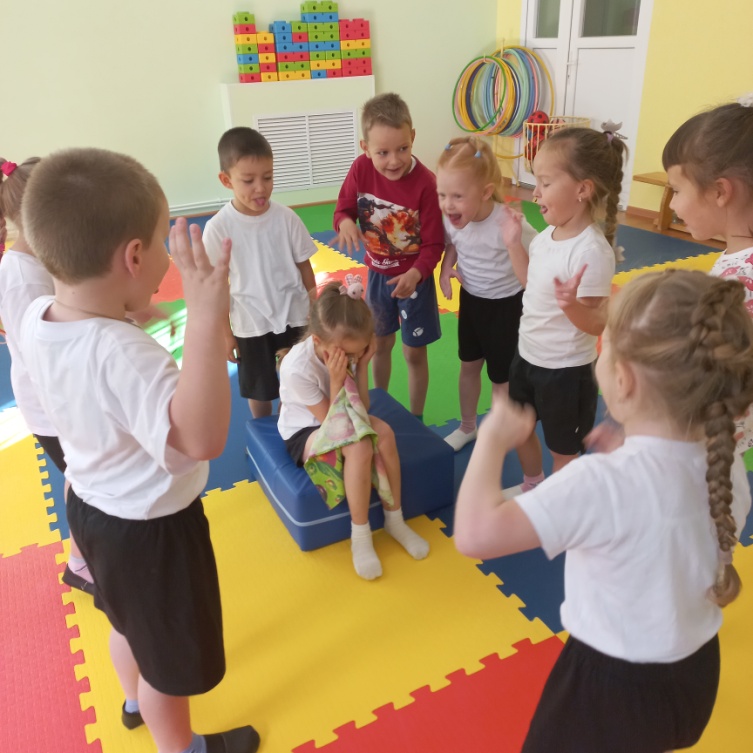 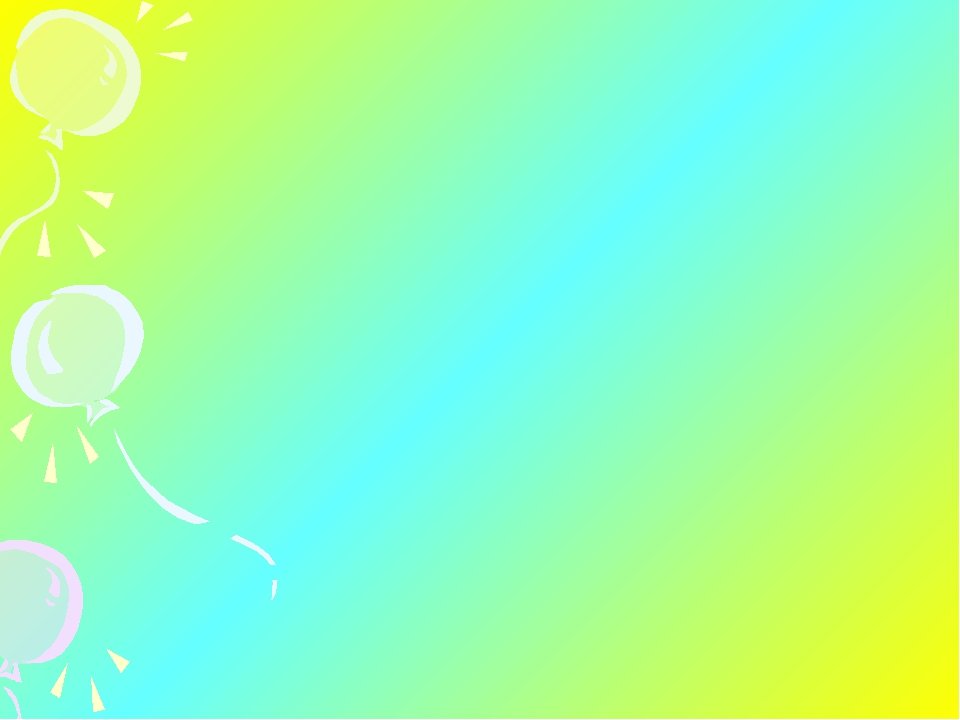 Тренинг «На бабушкином дворе»
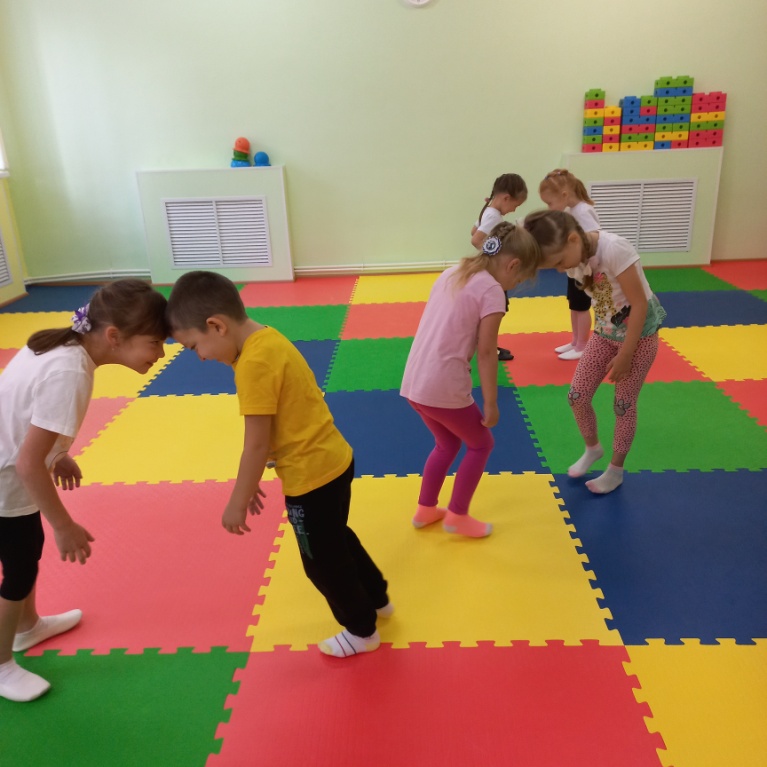 Упражнение «Два петуха», 
                                                            на снятие агрессивности
                                                            у детей




Упражнение «Два барана»
«Рано – рано два барана 
Повстречались на мосту..»
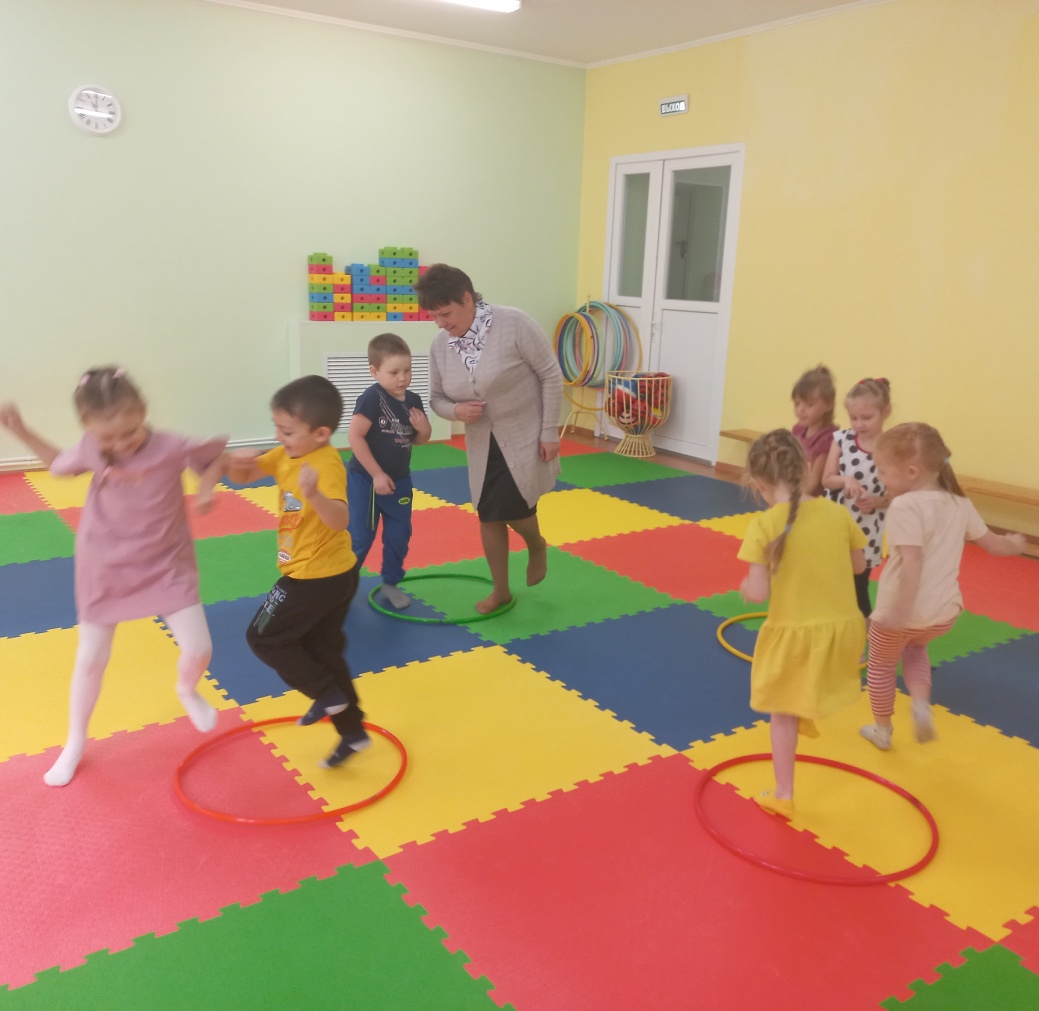 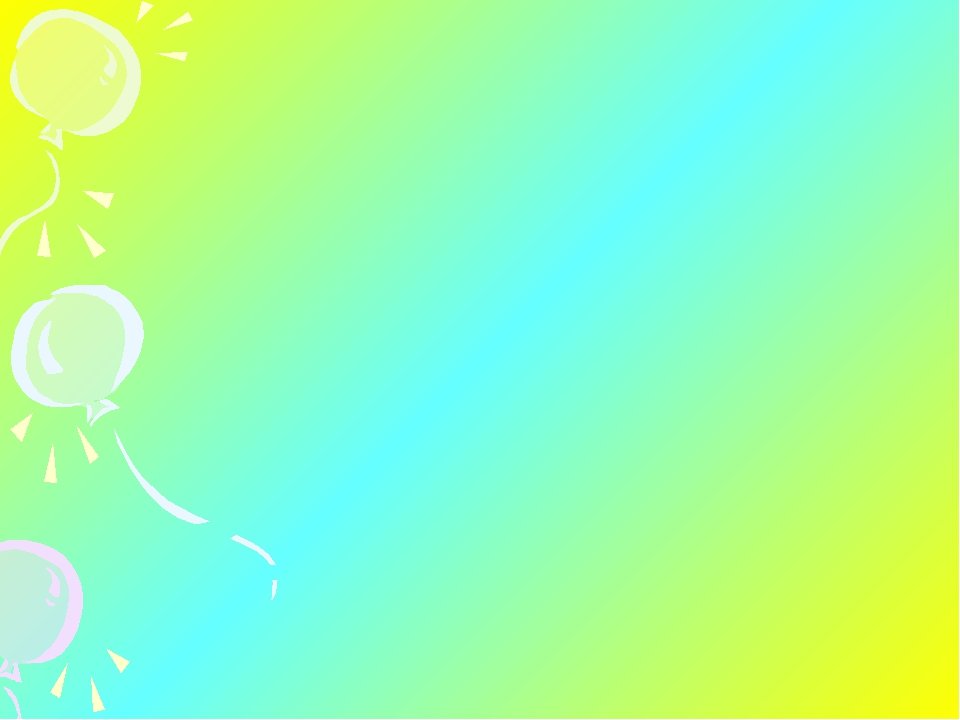 Рефлексивный круг
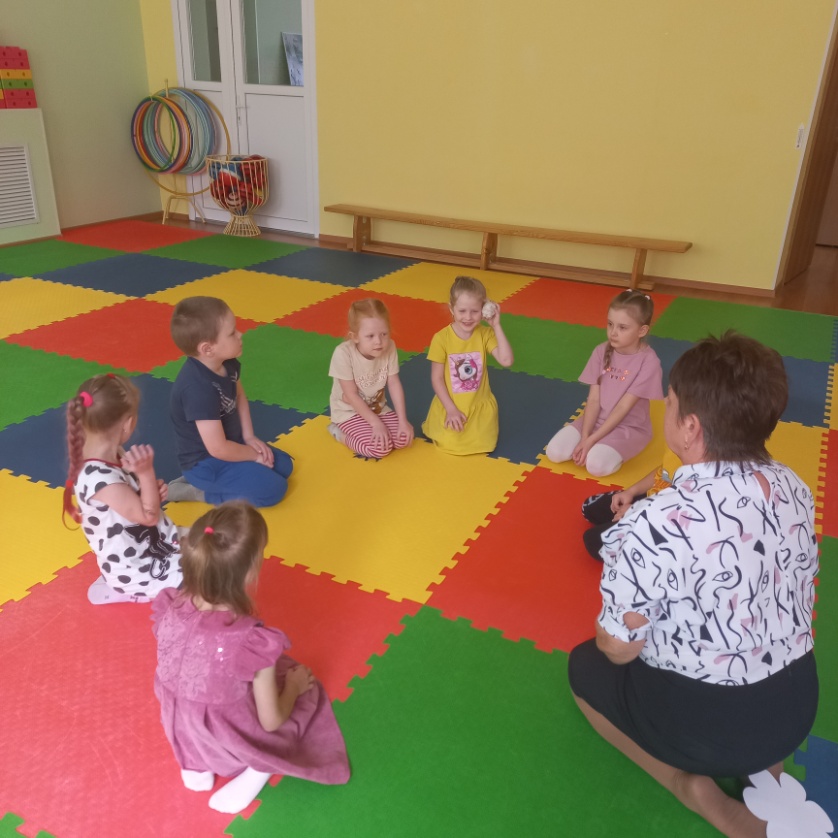 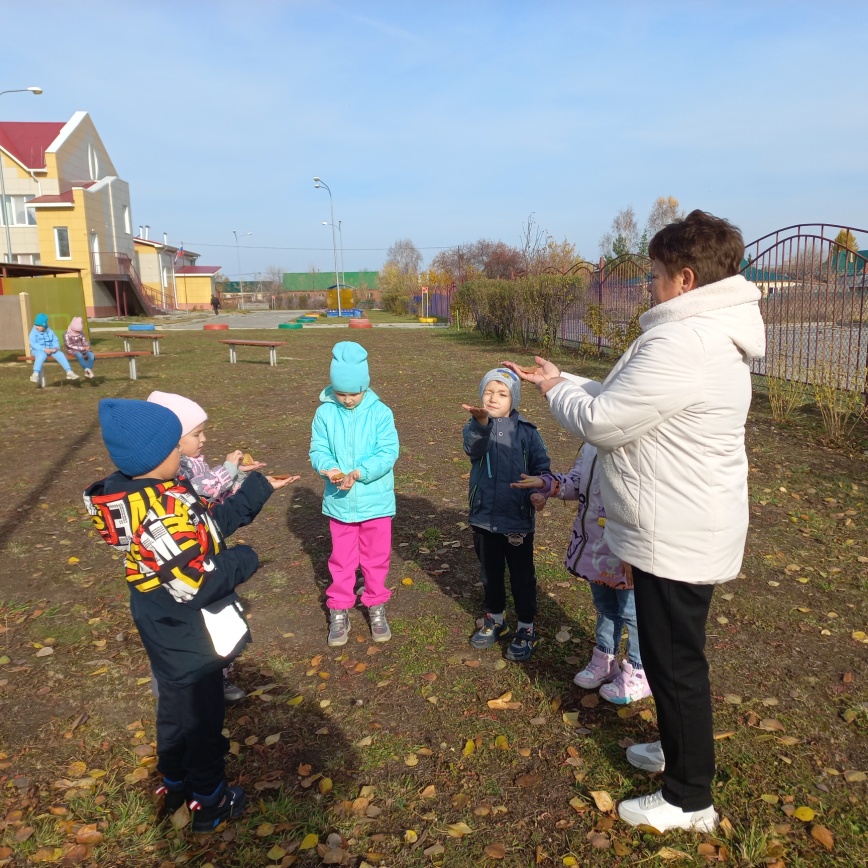 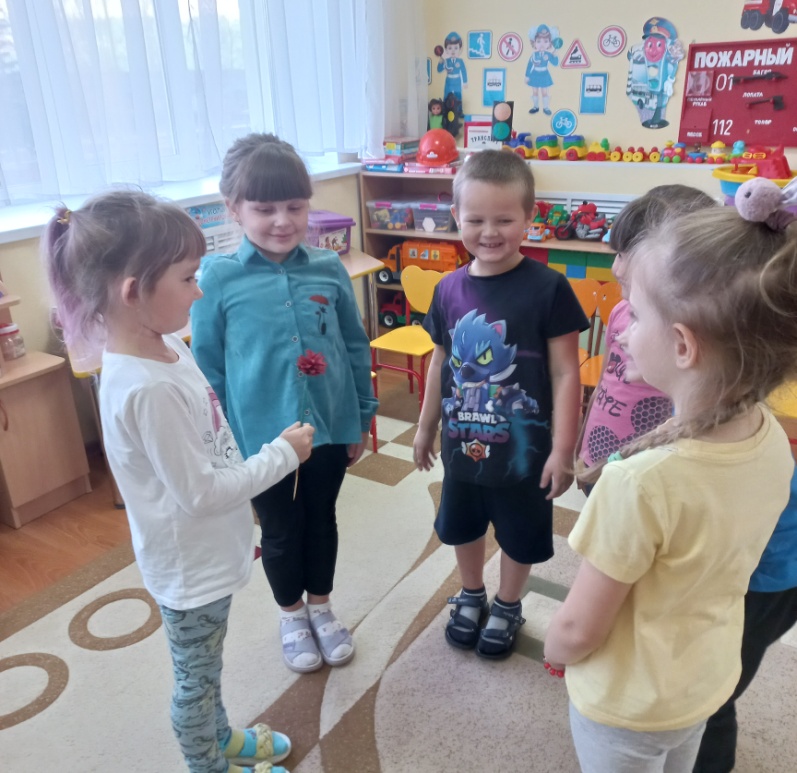 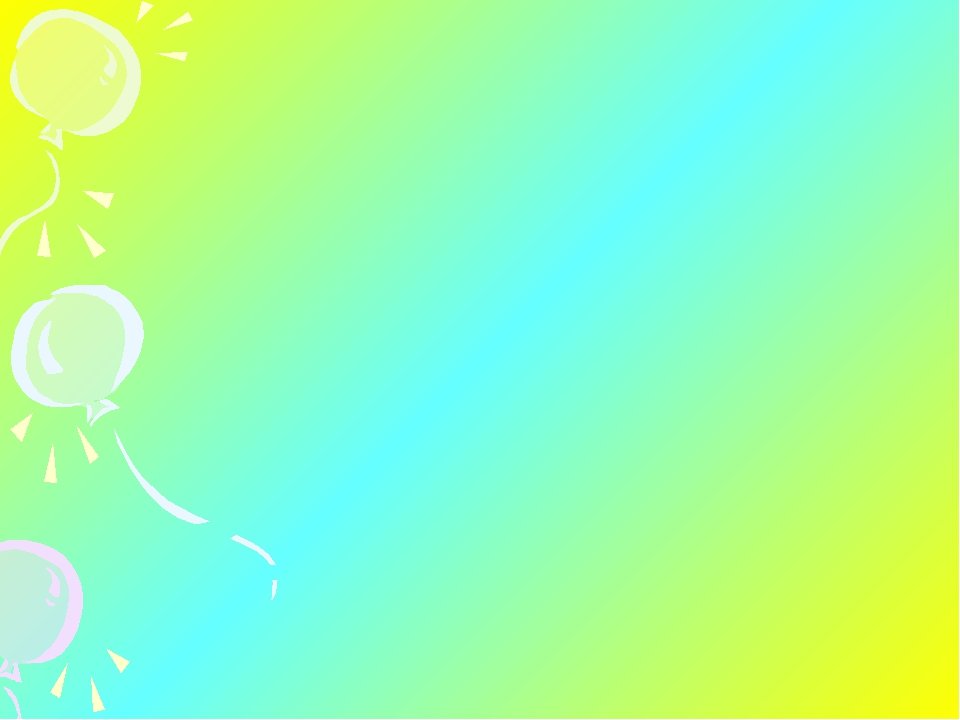 Анималотерапия
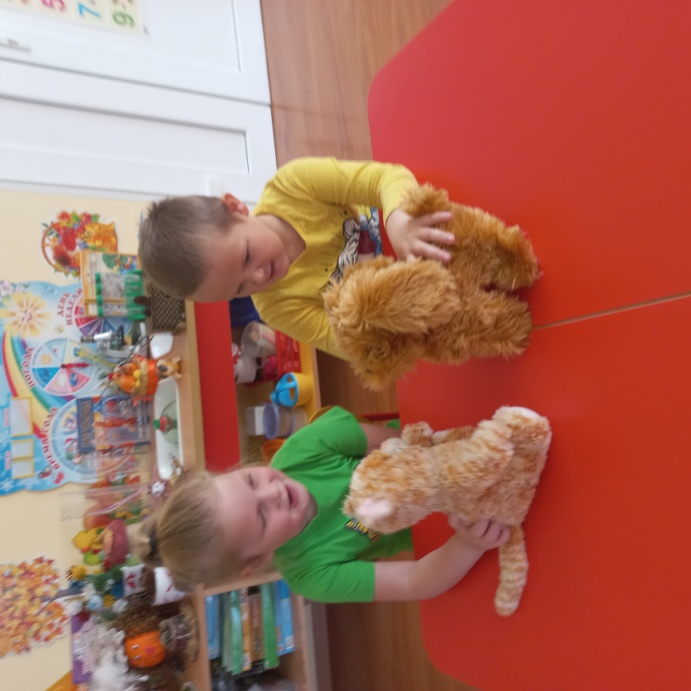 Как и у всякого метода, у анималотерапии есть широкий инструментарий. Это символы животных: образы, рисунки игрушки, сказочные герои, общение с которыми безопасно
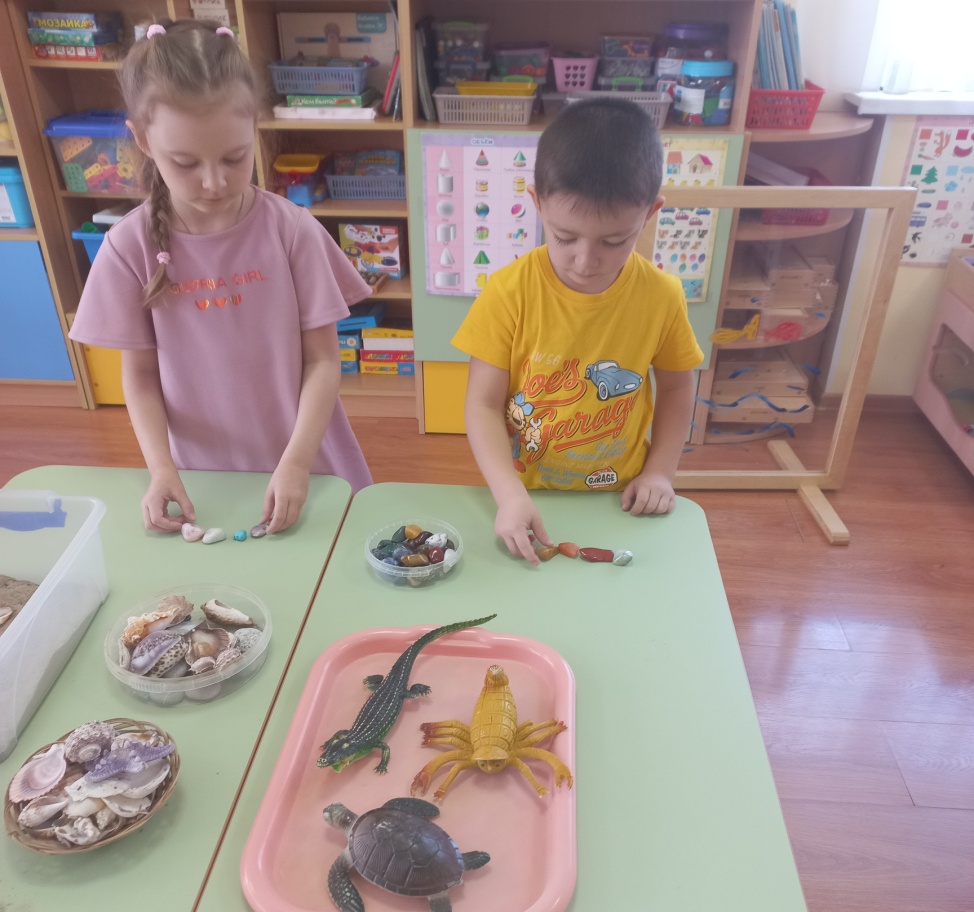 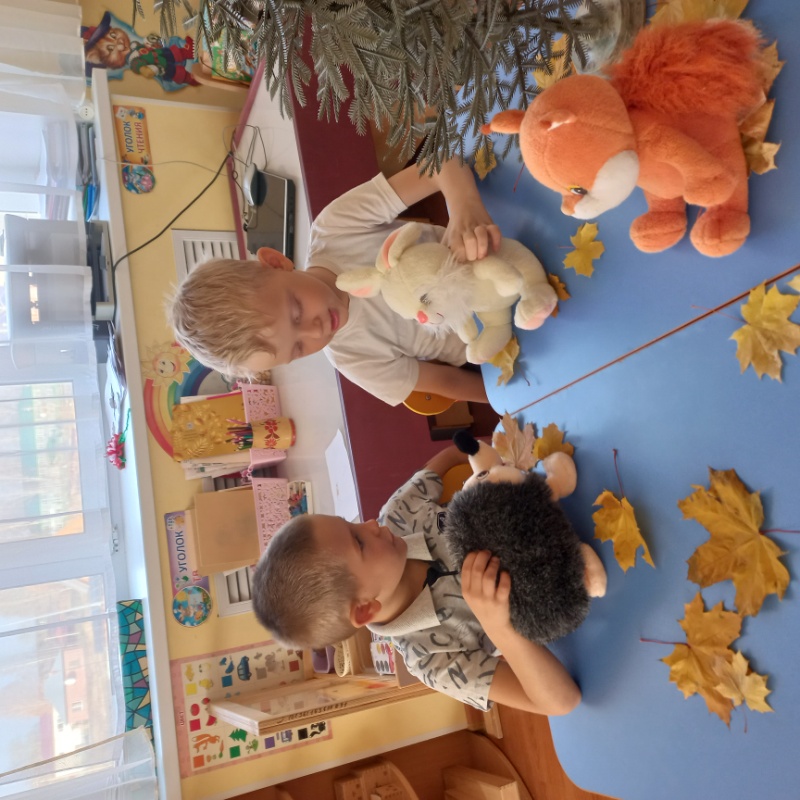 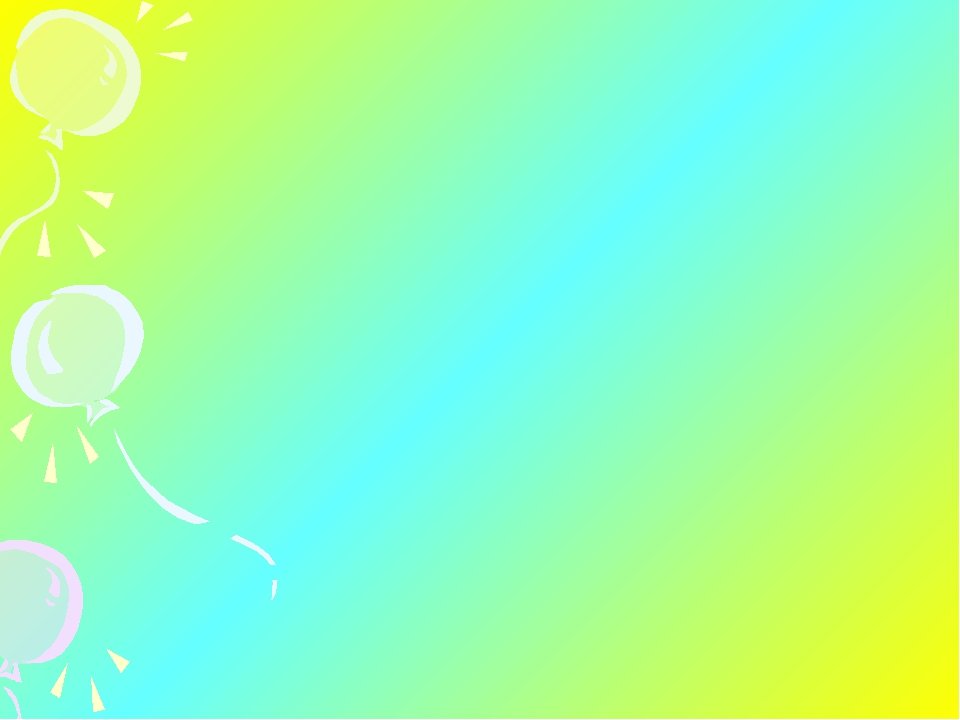 Анималотерапия
Упражнения с использованием элементов, отражающих повадки, позы представителей животного мира полезны. Дети становятся спокойнее, уравновешеннее, у них появляется уверенность в своих силах, развивается усидчивость и воля, снимают мышечные зажимы  Упражнение «Поза Цапли», «Поза верблюда», «Поза змеи»
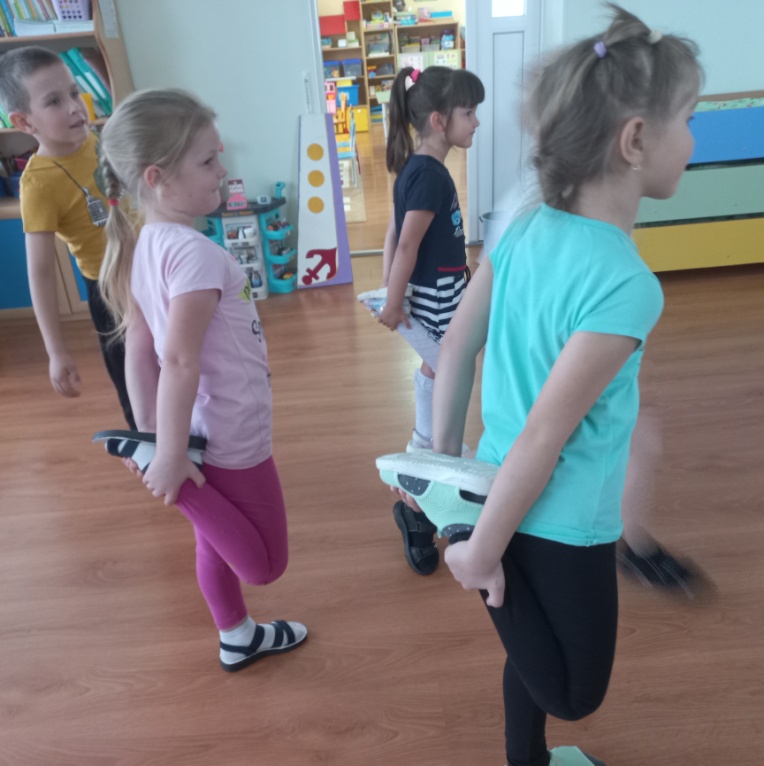 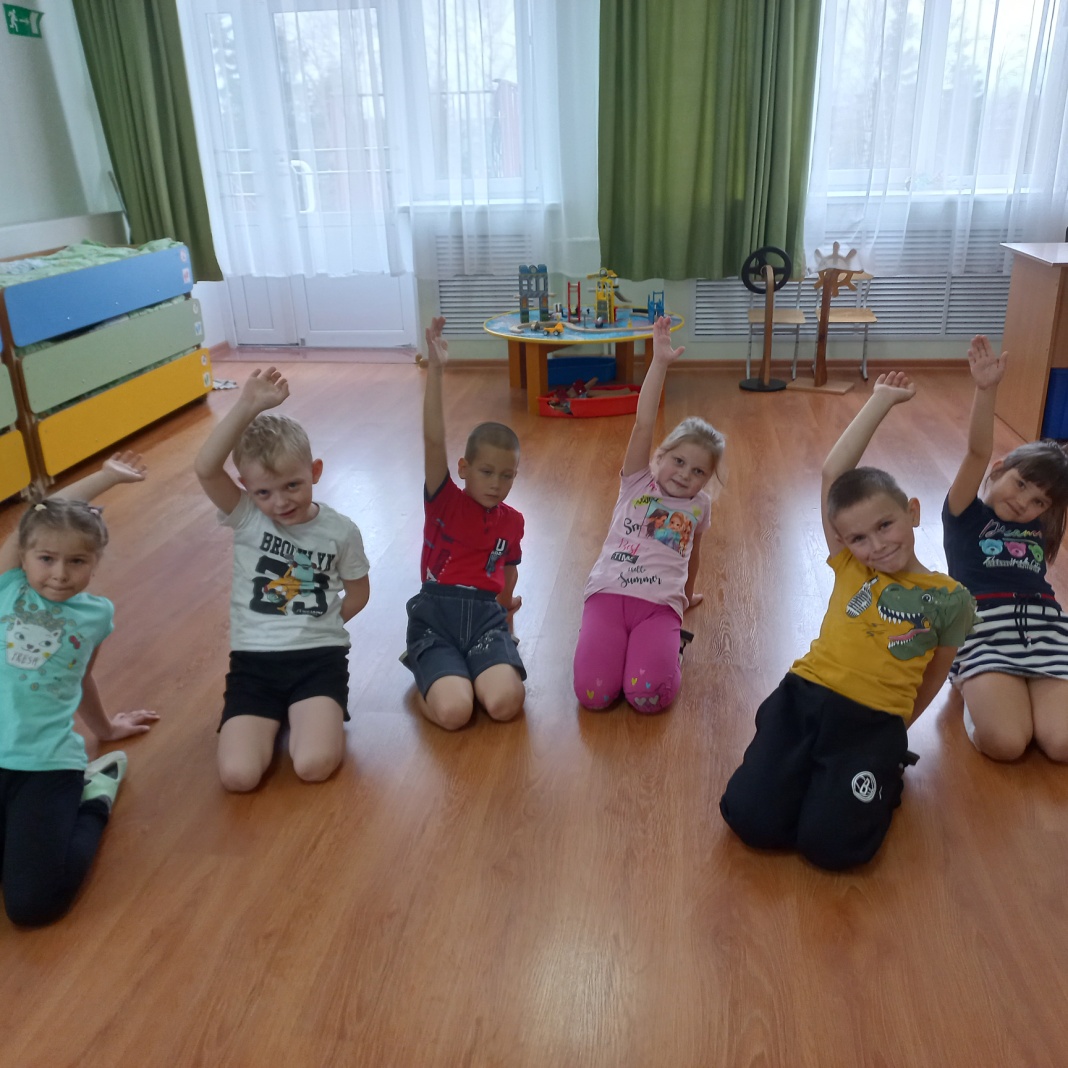 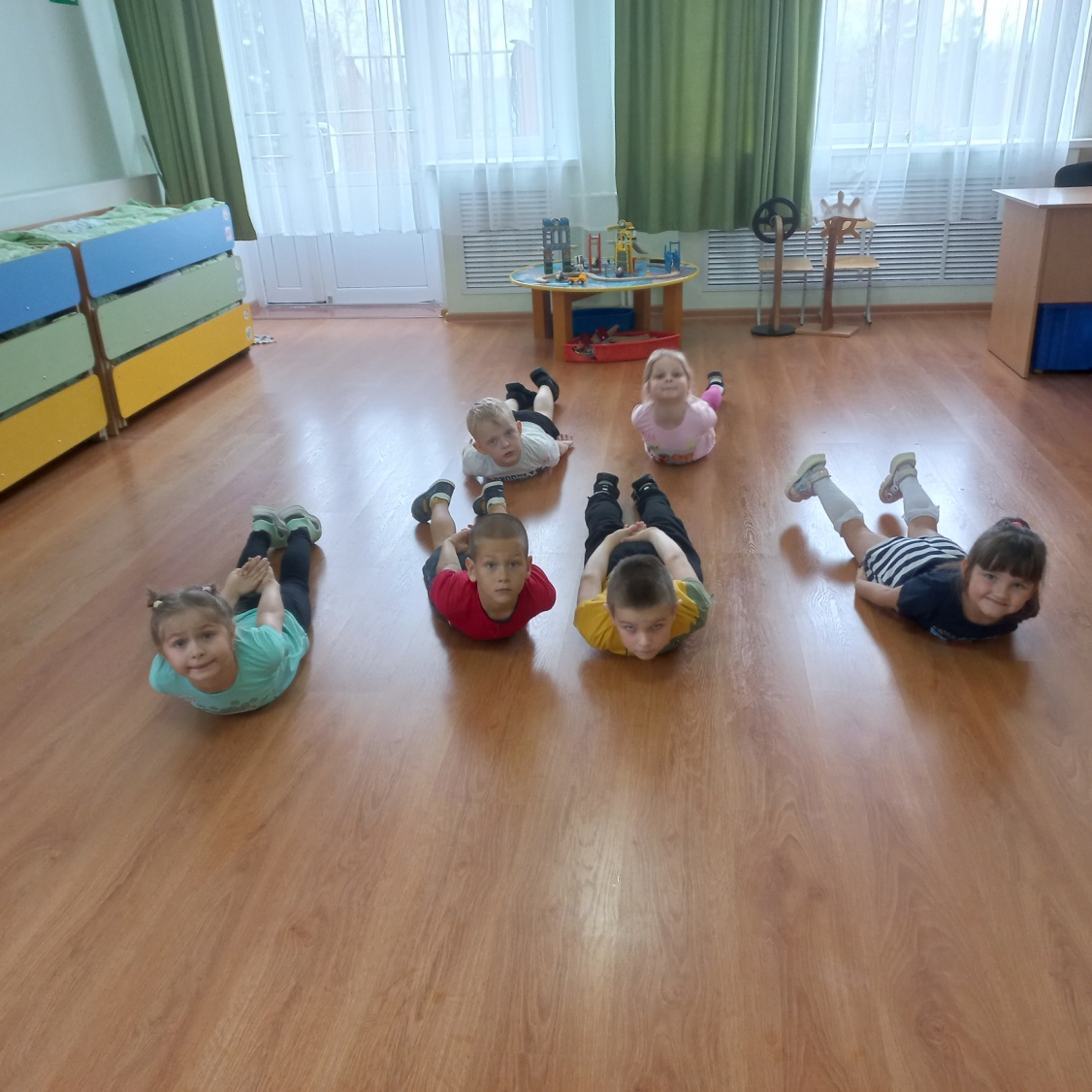 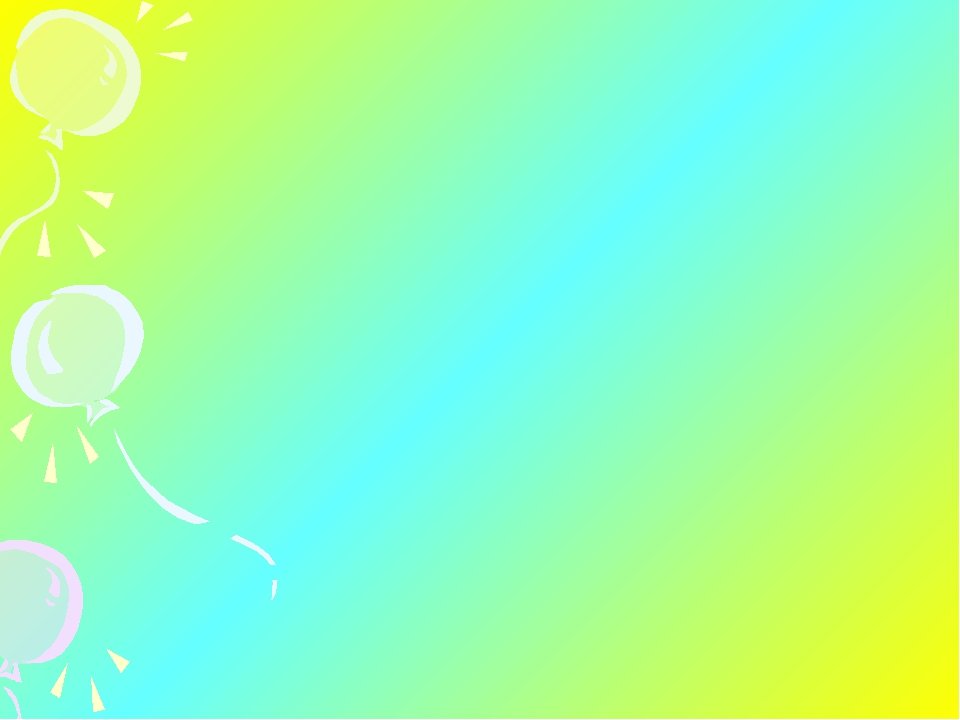 Упражнение «Злые, добрые кошки»
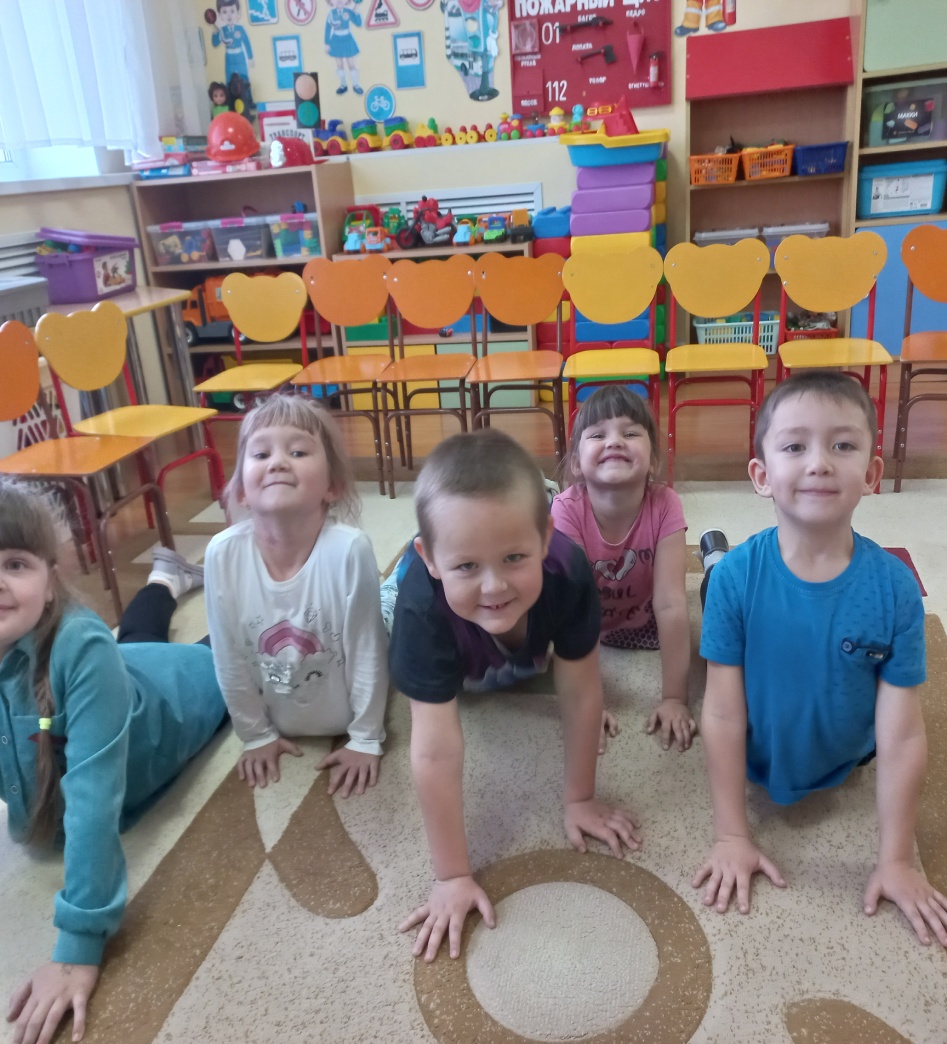 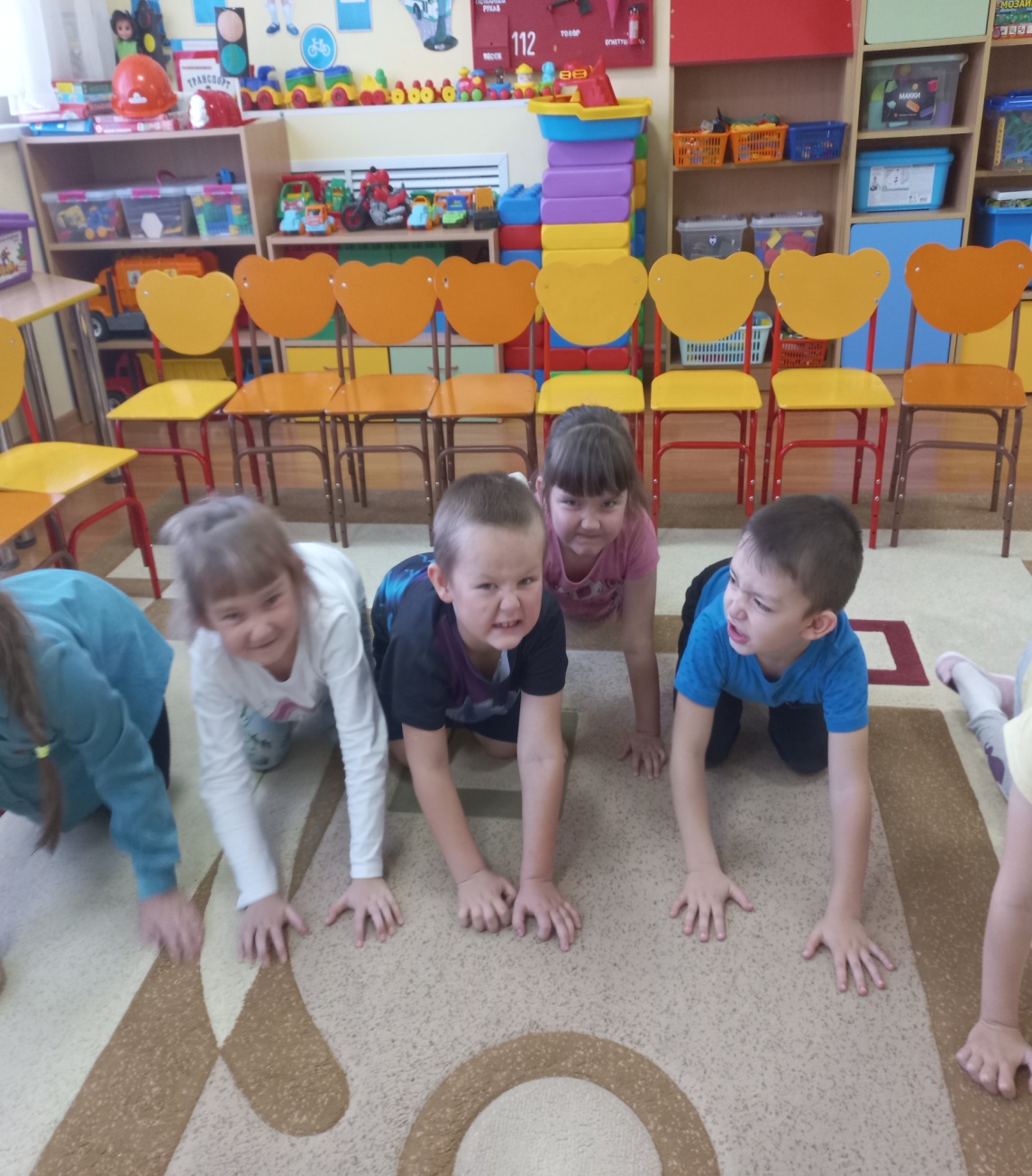 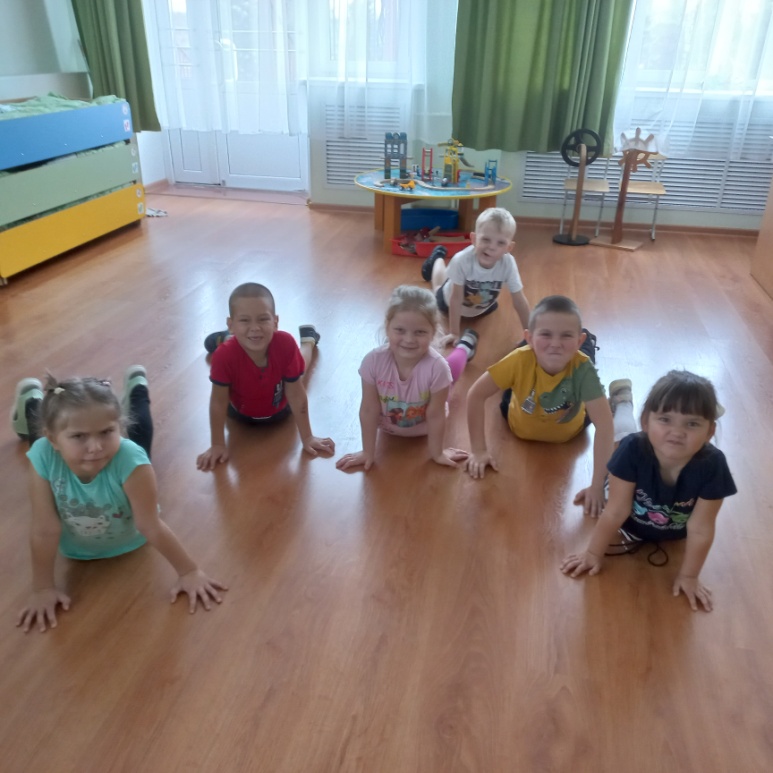 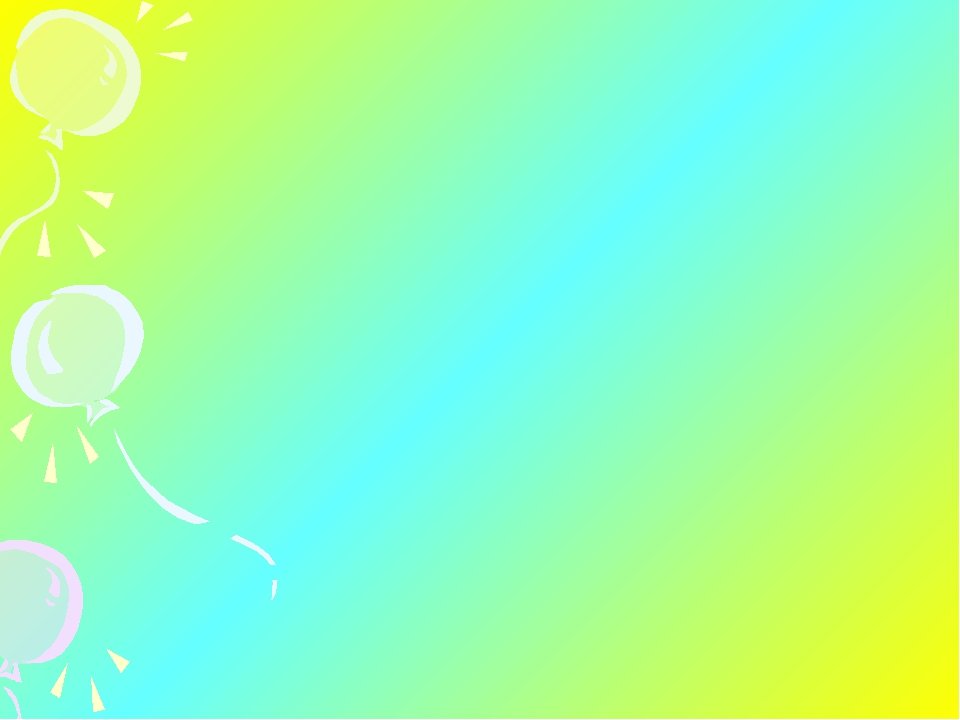 Игротерапия
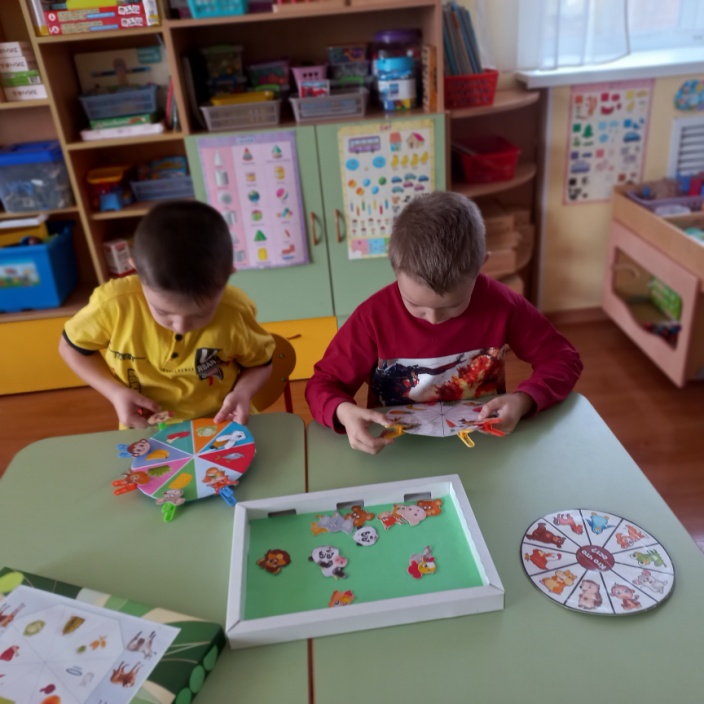 В процессе игры формируется активное взаимодействие ребенка с окружающим миром, развиваются его интеллектуальные, эмоционально-волевые, нравственные качества, формируется его личность в целом.
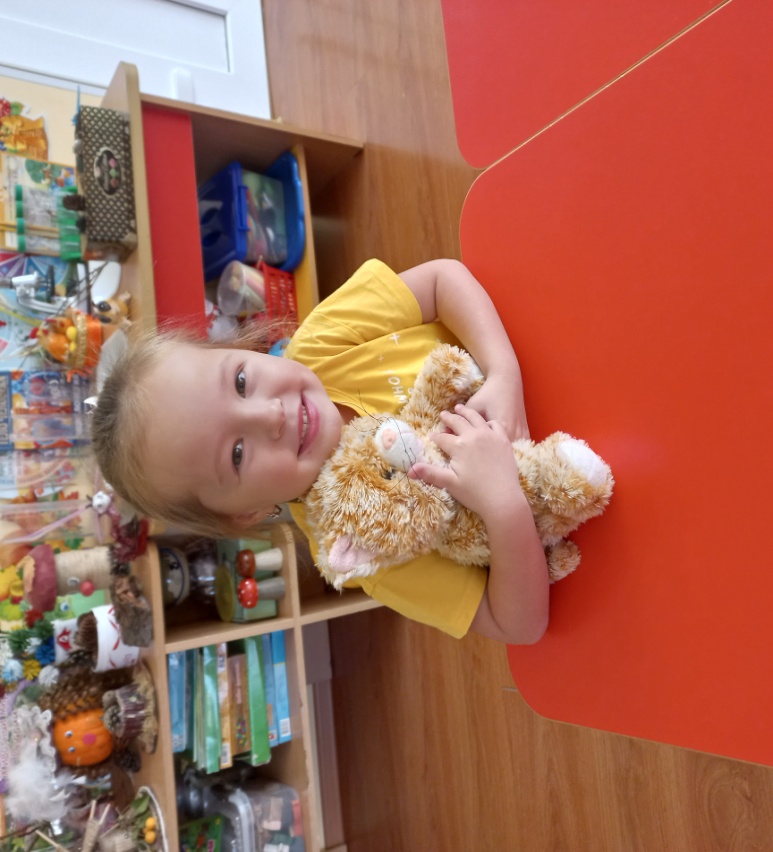 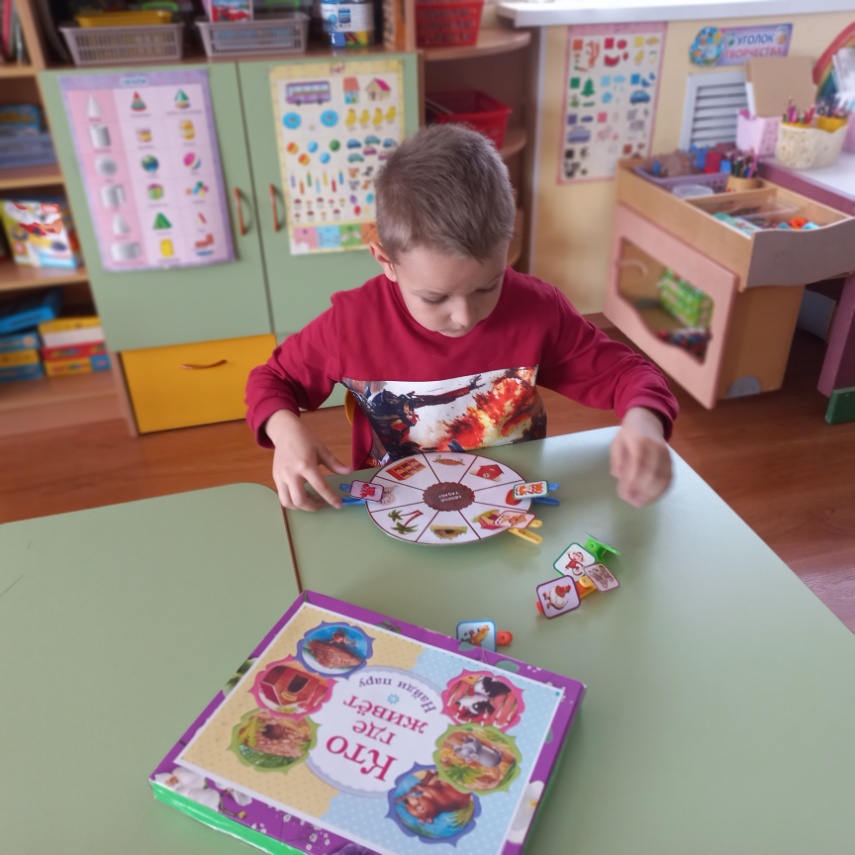 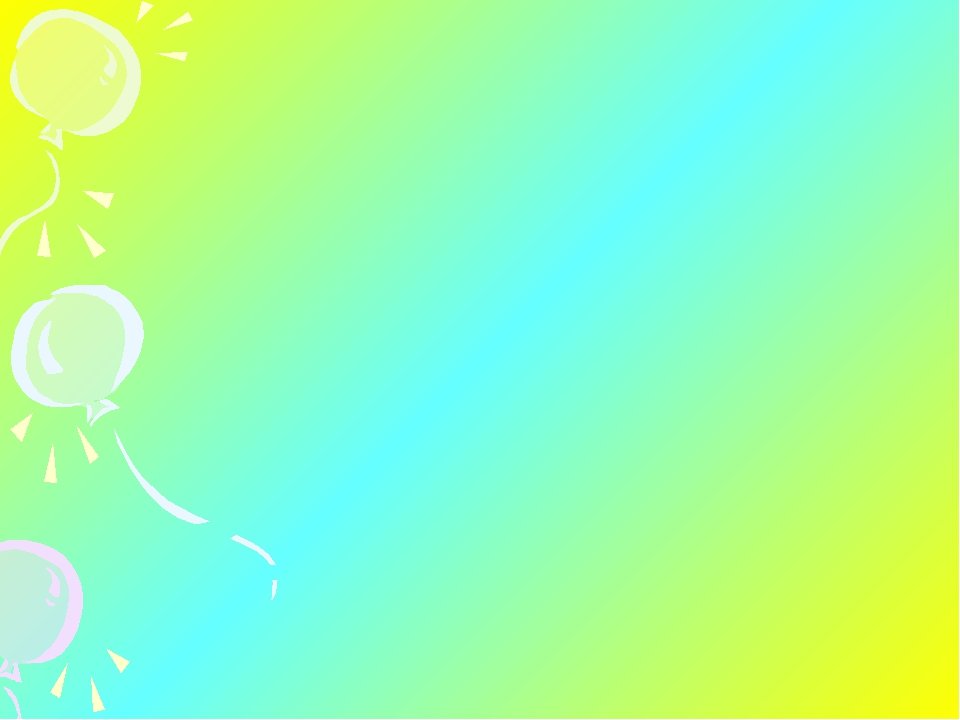 Песочная терапия
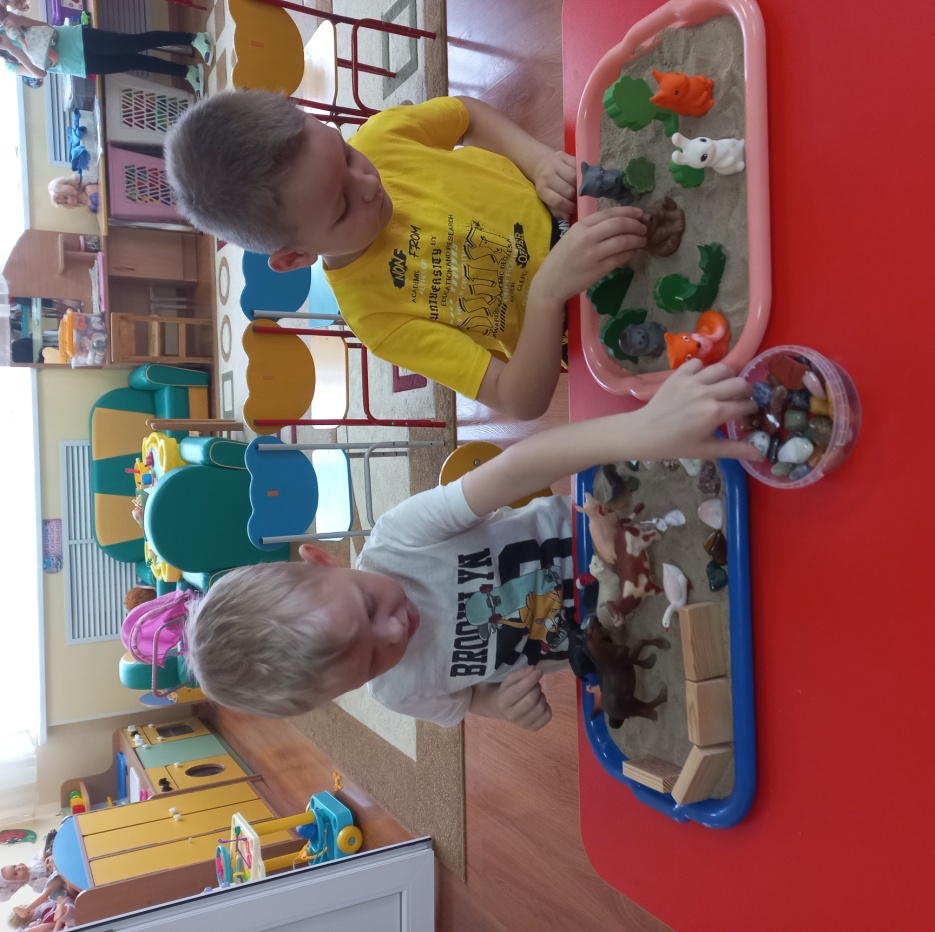 В отличие от взрослого, ребенок не всегда может словами выразить свое внутреннее беспокойство. В связи с этим могут возникать различные трудности в жизни малыша. Песочная игра  дает ребенку возможность не только перенести свои переживания в ящик с песком и взглянуть на них со стороны, но и научиться успешно с ними взаимодействовать.
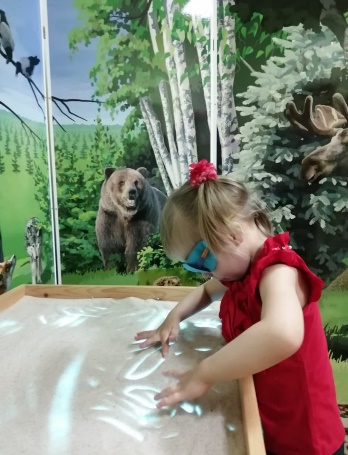 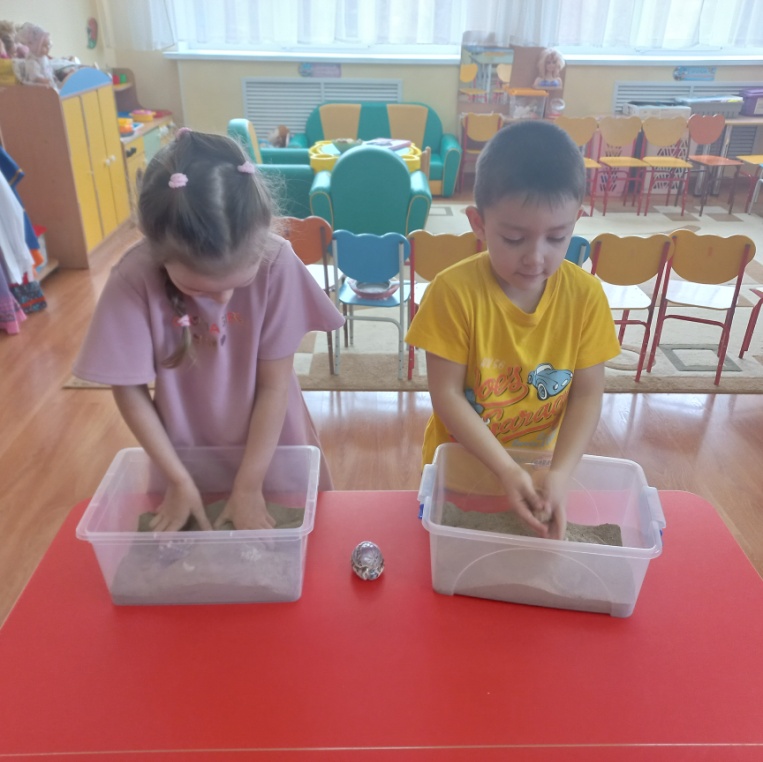 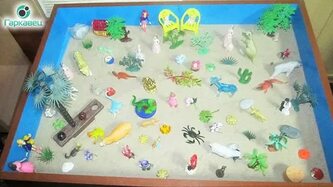 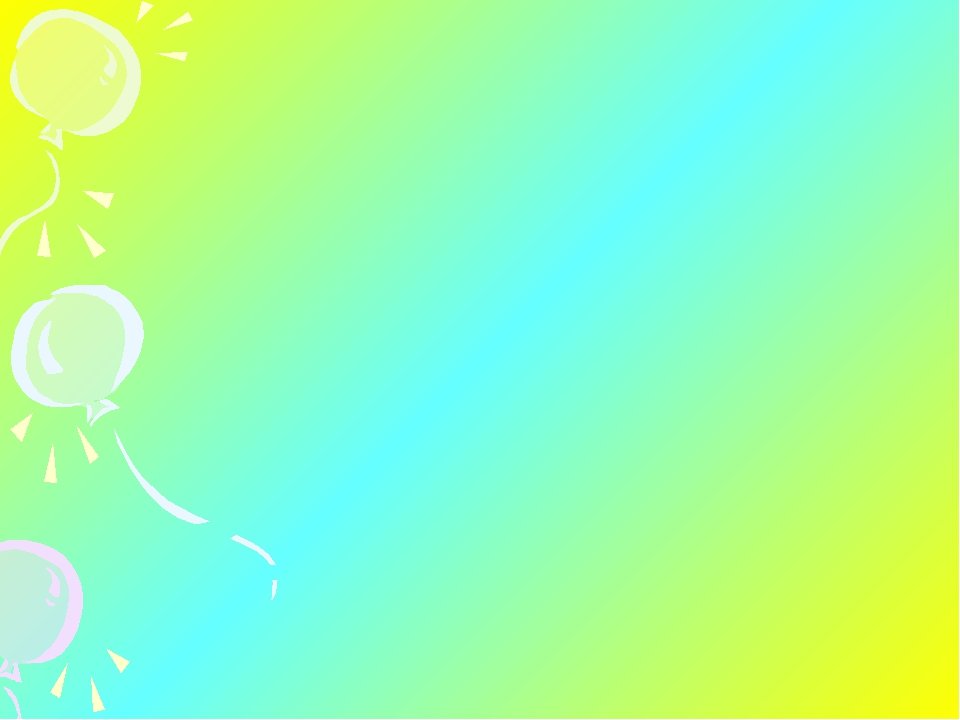 Песочная терапия
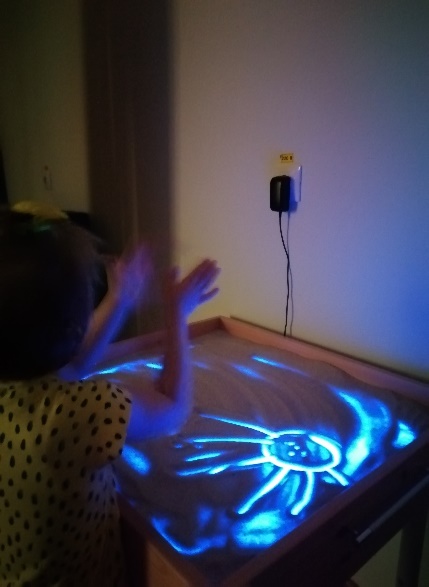 1. Световой стол для рисования на сухом песке.
2. Песочница на участке д.с.
3. Чистый, просеянный песок.
4. Кинетический песок.
5. «Коллекция» миниатюрных фигурок.
6.Коллекция ракушек и камней
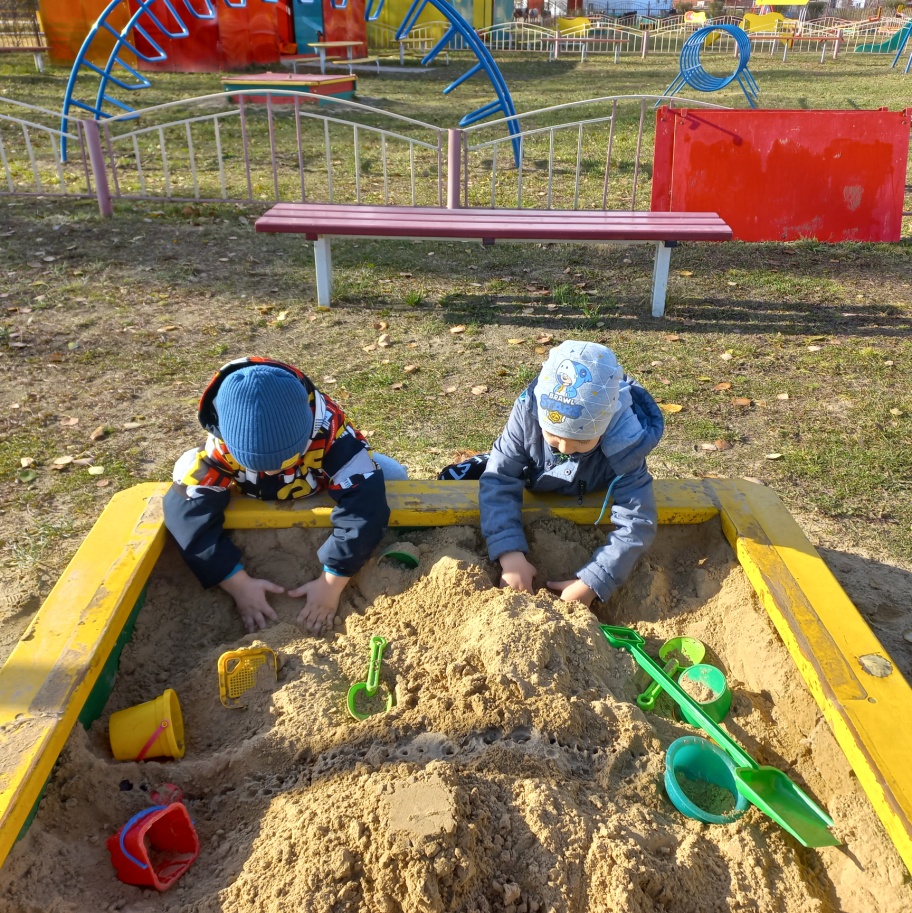 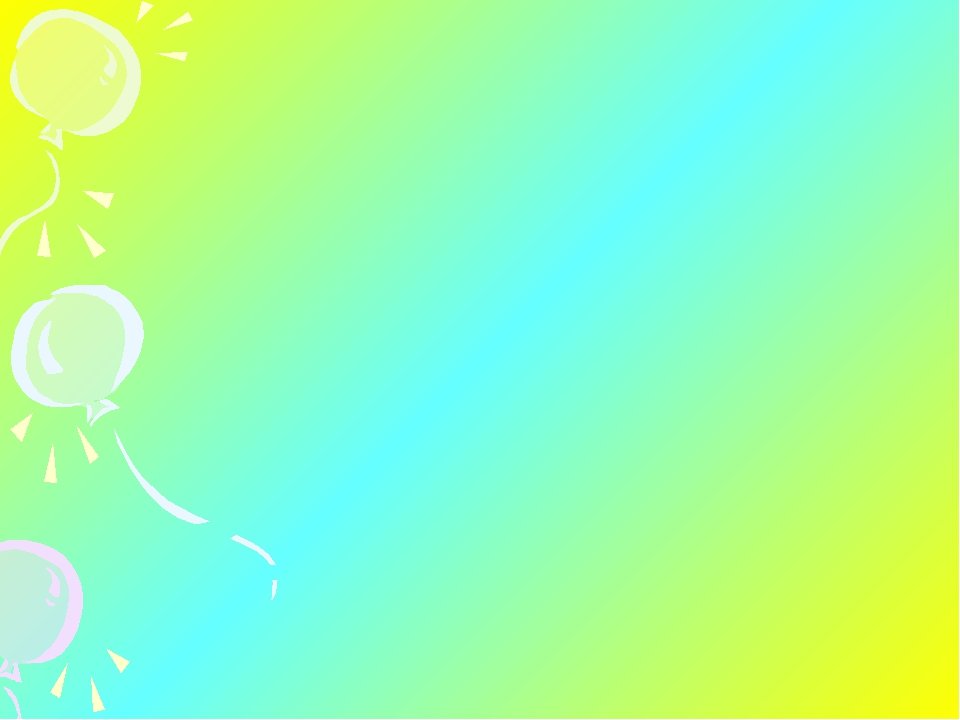 Сказкотерапия
– это метод, использующий сказочную форму для интеграции личности, для расширения сознания и совершенствования взаимодействия с окружающей средой
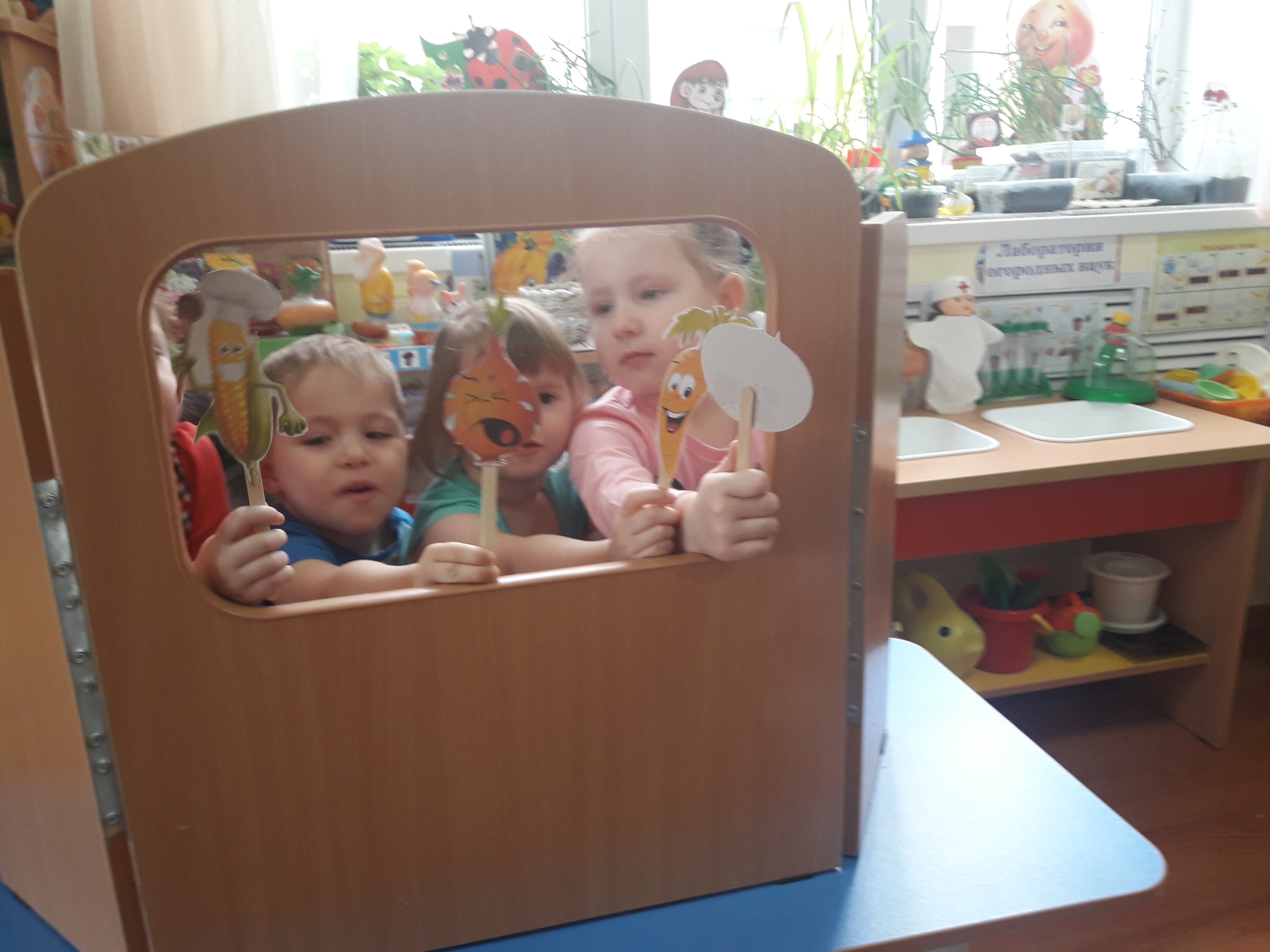 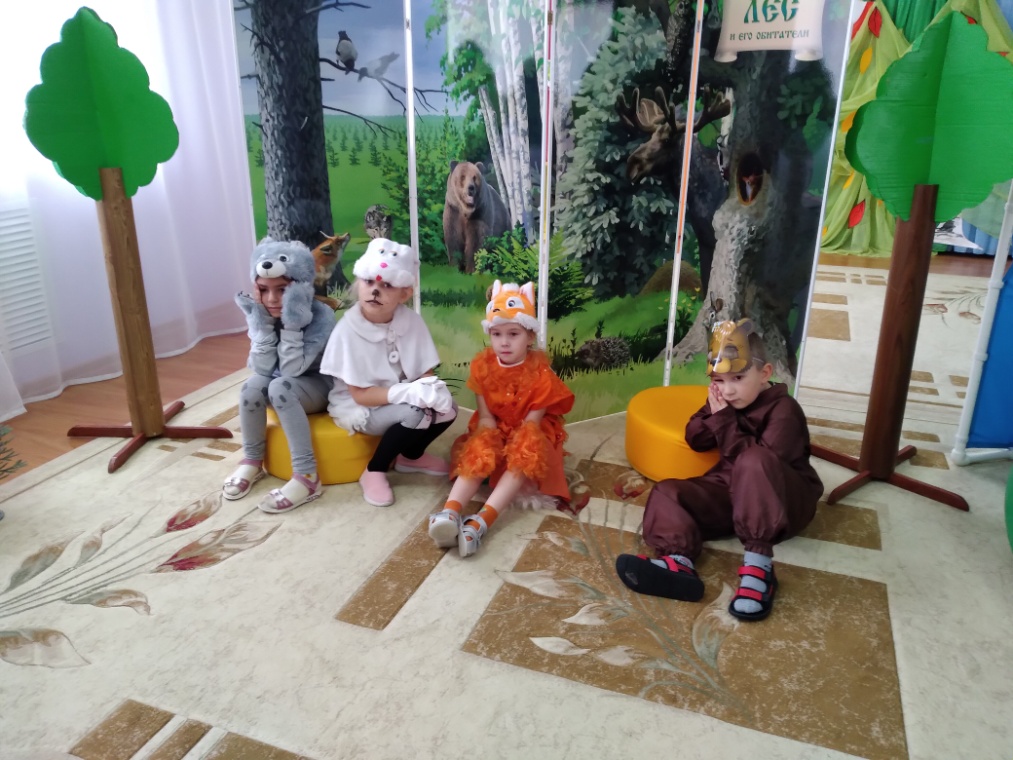 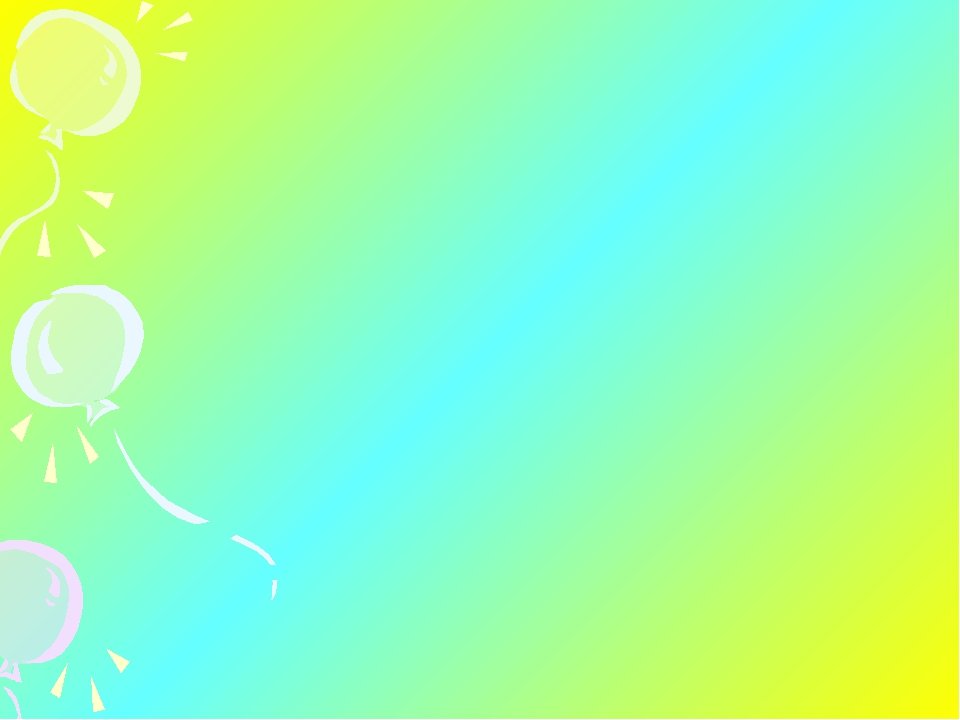 Изотерапия
Техники изотерапии
рисование мыльными пузырями;
рисование мятой бумагой;
кляксография с трубочкой ;
монотипия пейзажная ;
печать по трафарету ;
пальцевая живопись
рисование на стекле
рисование сухими листьями 
пластилинография.
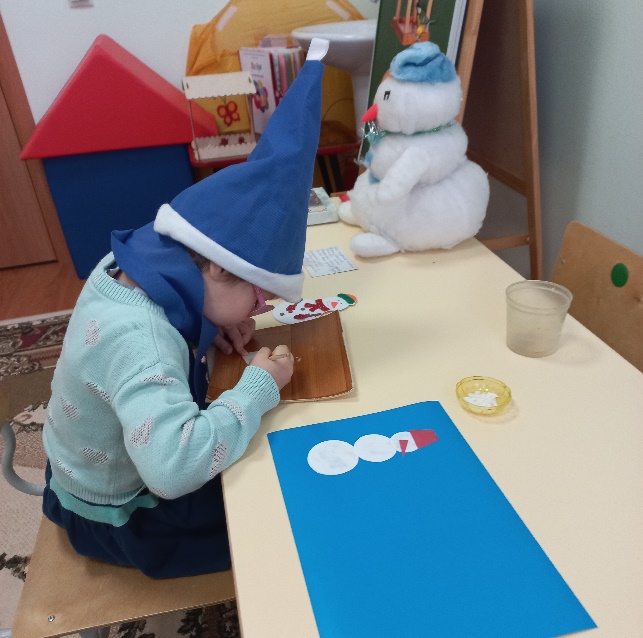 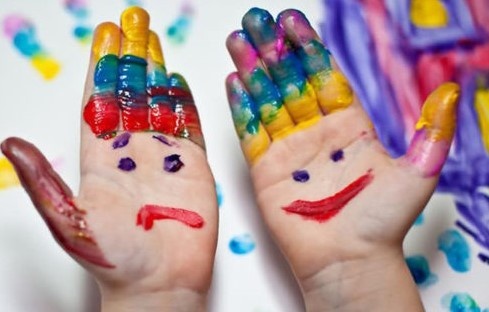 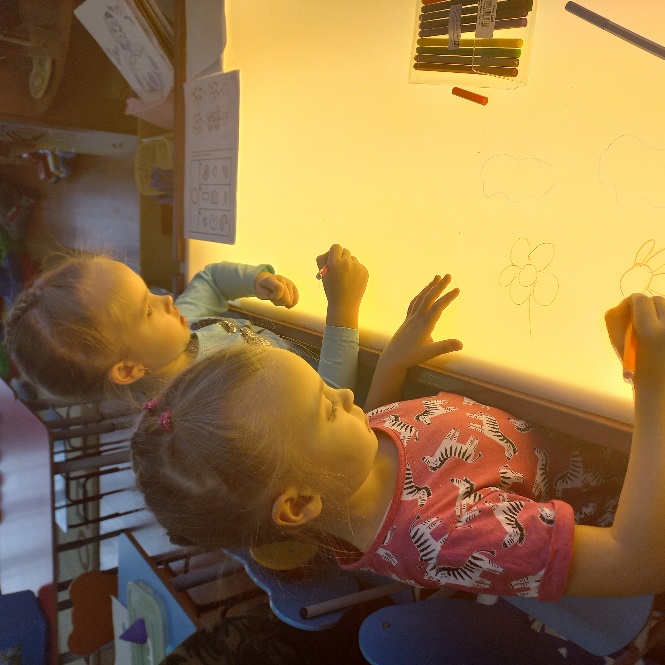 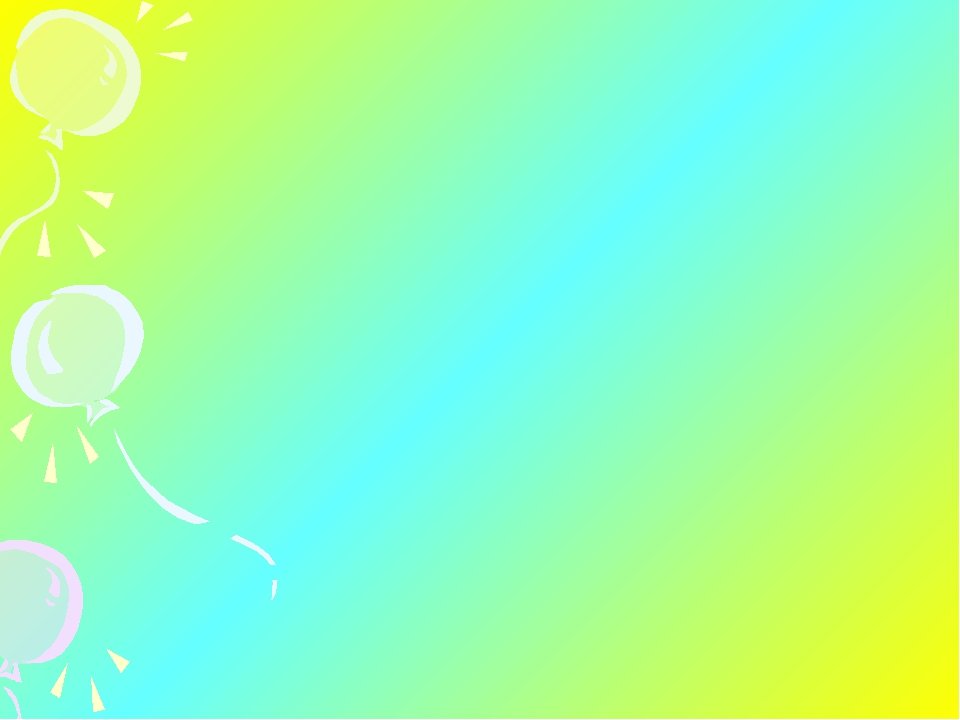 Игры с природным материалом
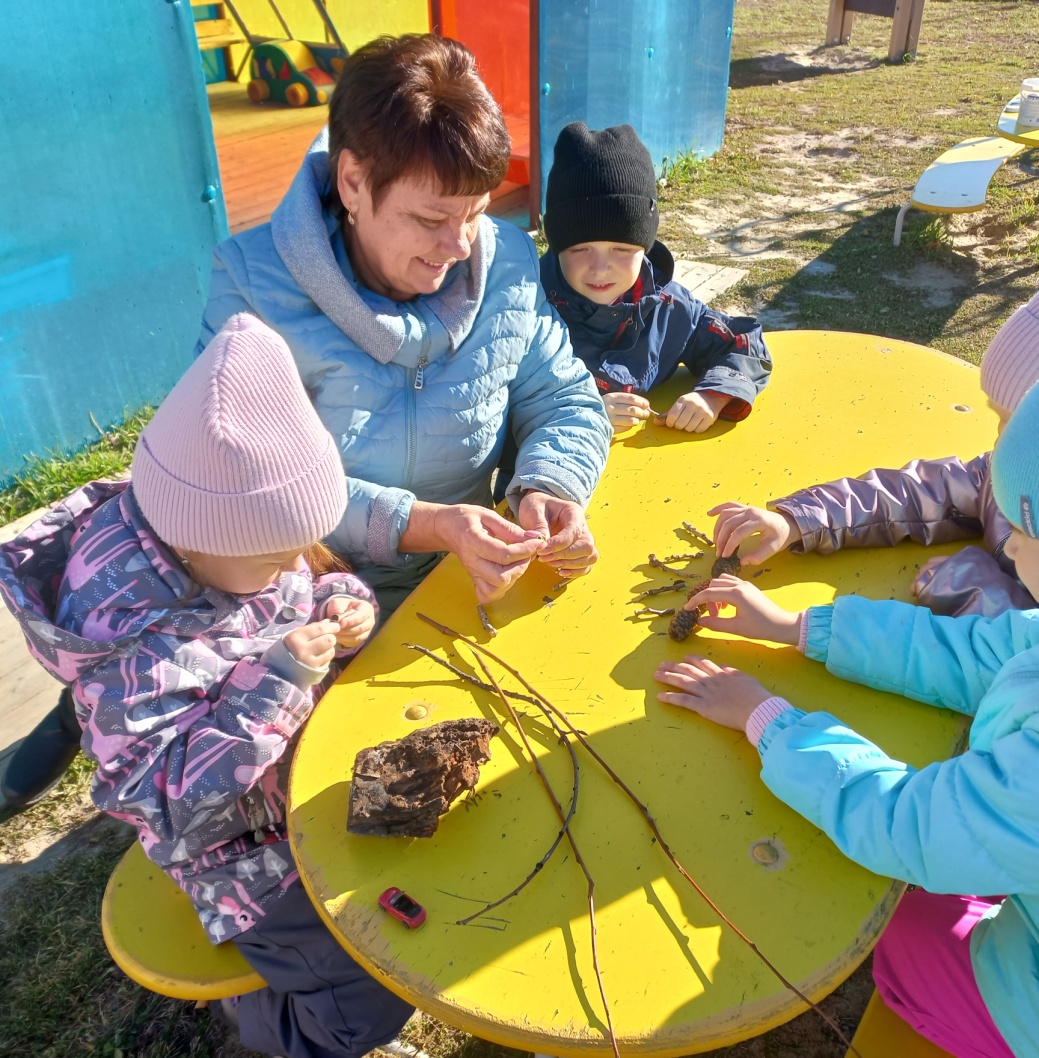 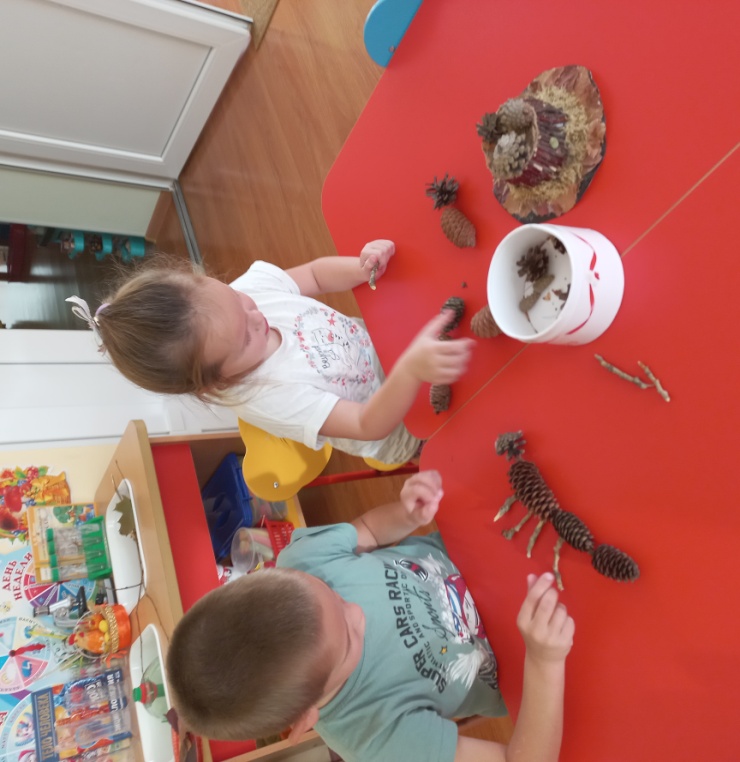 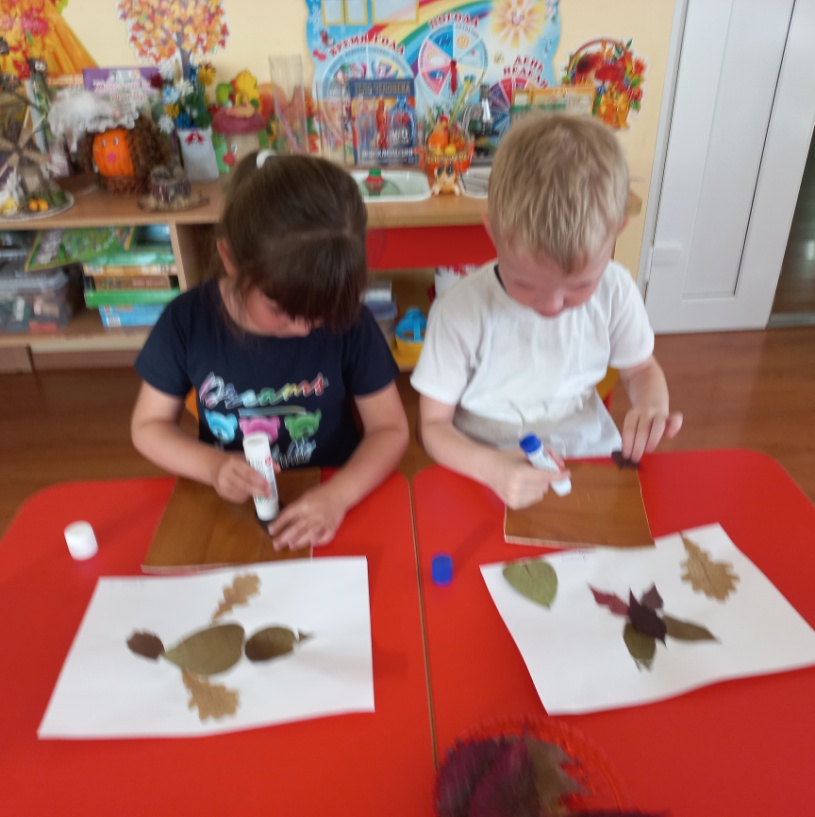 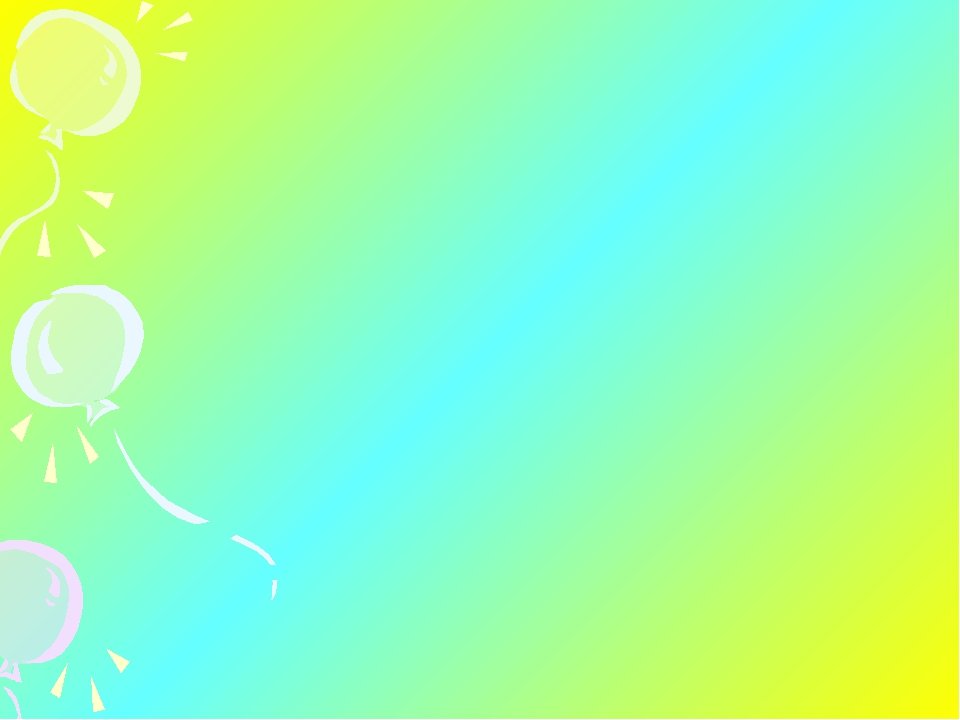 Телесно – ориентированный метод
Телесно-ориентированные игры и упражнения позволяют дошкольникам снять накопленное напряжение, а также научиться лучше понимать свое тело, а следовательно, и эмоции.
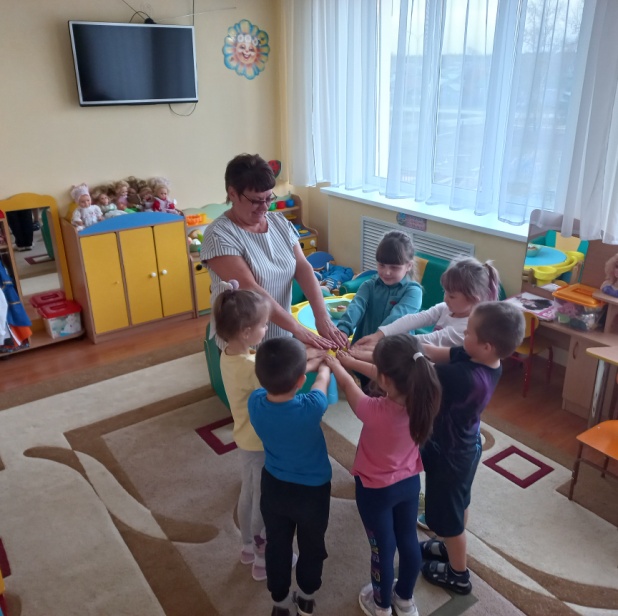 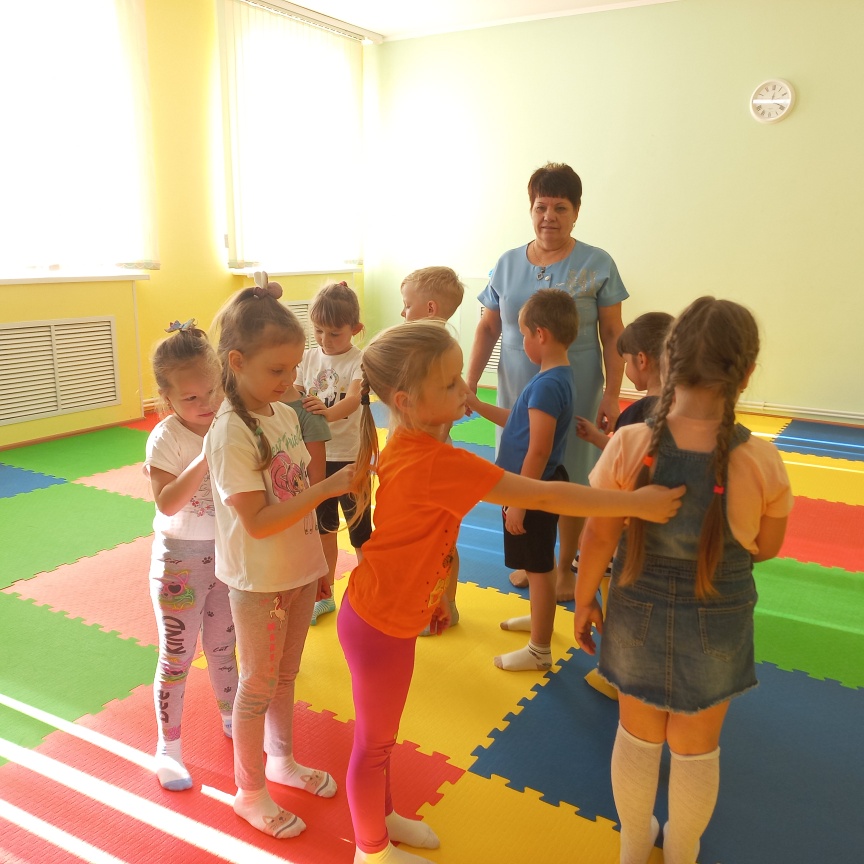 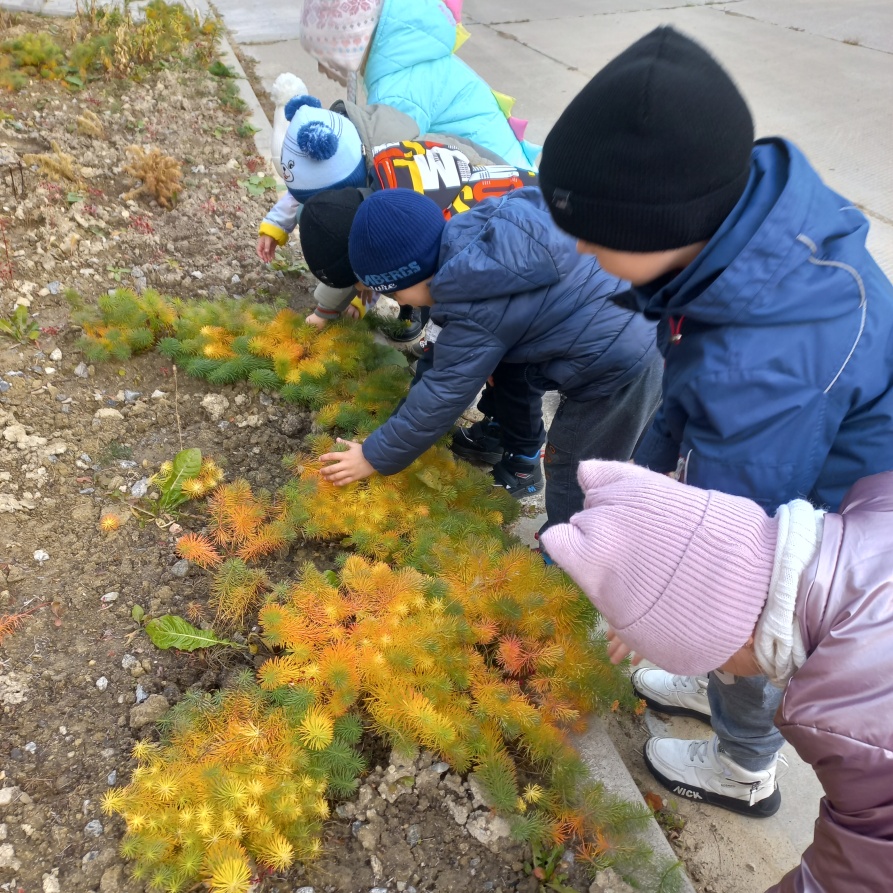 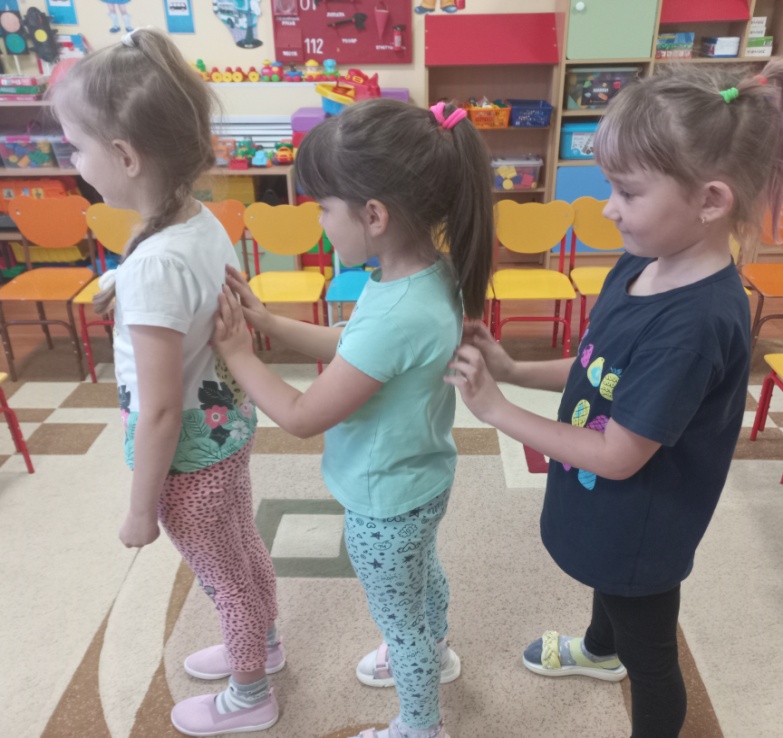 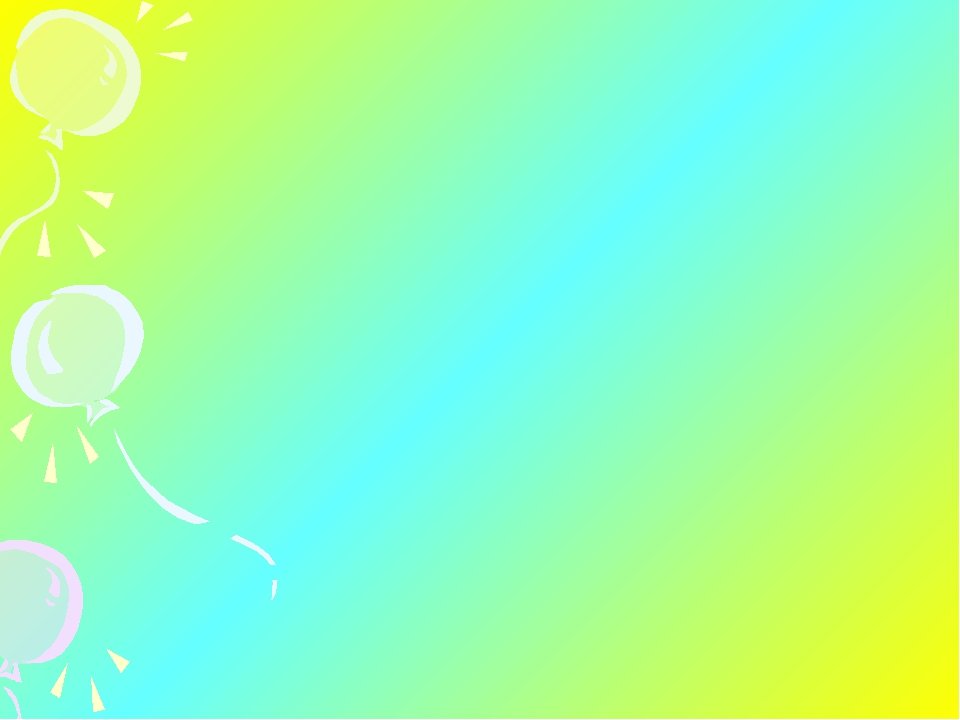 «Нас в любое время года, учит мудрая природа. Птицы учат пению, паучок терпению, пчёлы в поле и саду обучают нас труду, и к тому же в их труде всё по справедливости. Учит снег нас чистоте, учит солнце доброте и при всей огромности обучает скромности. У природы круглый год обучатся нужно. Нас деревья всех пород, весь большой лесной народ, учат крепкой дружбе»                                 В. Орлов:
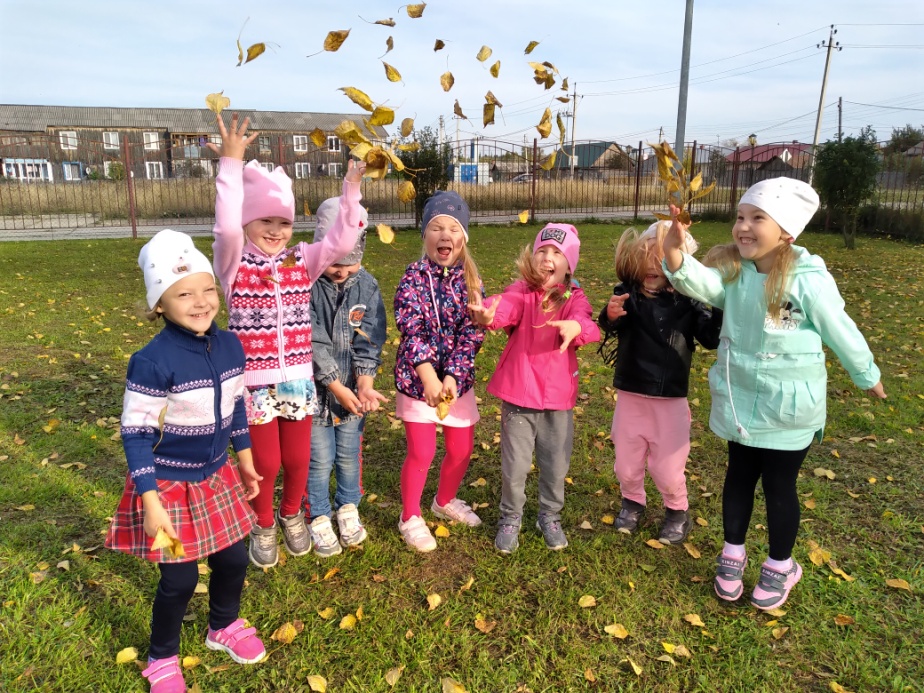 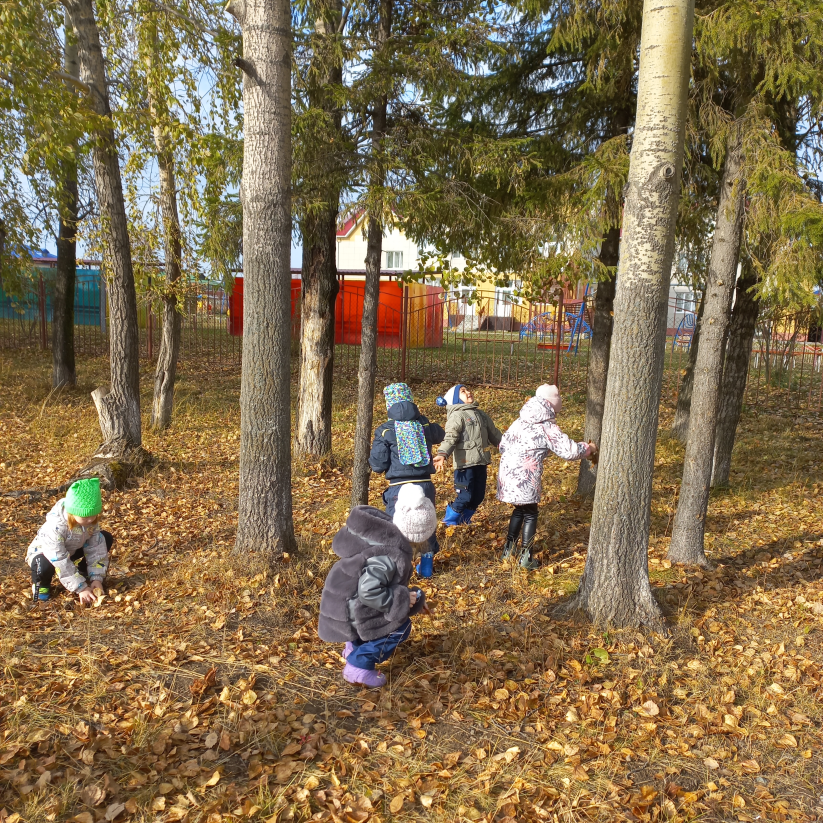 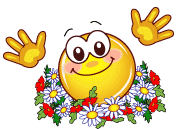 Спасибо за внимание!
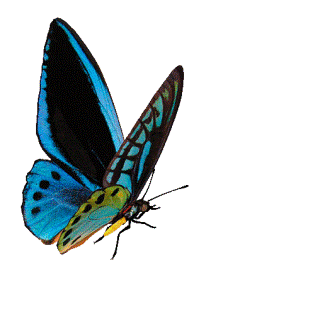 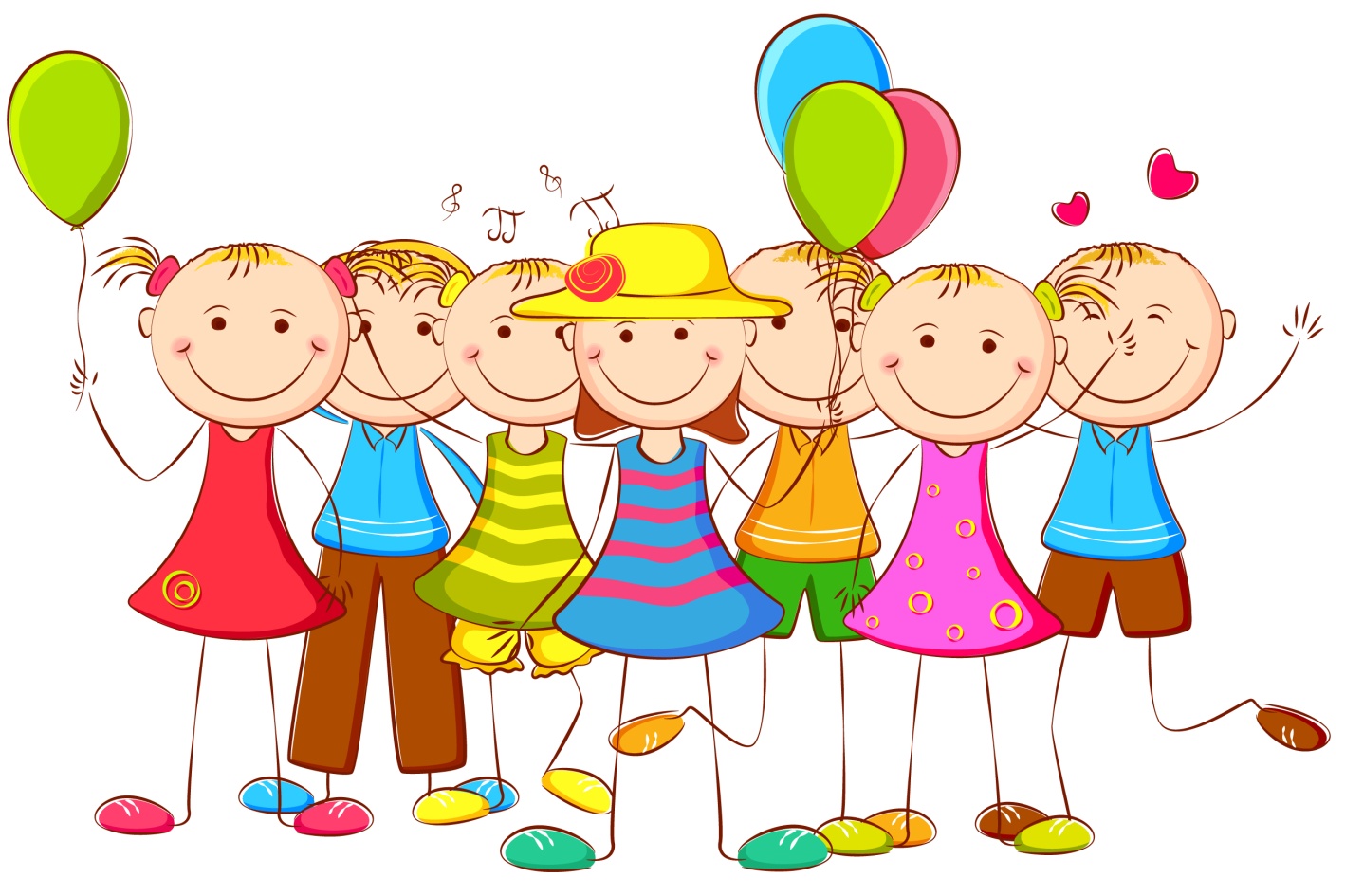